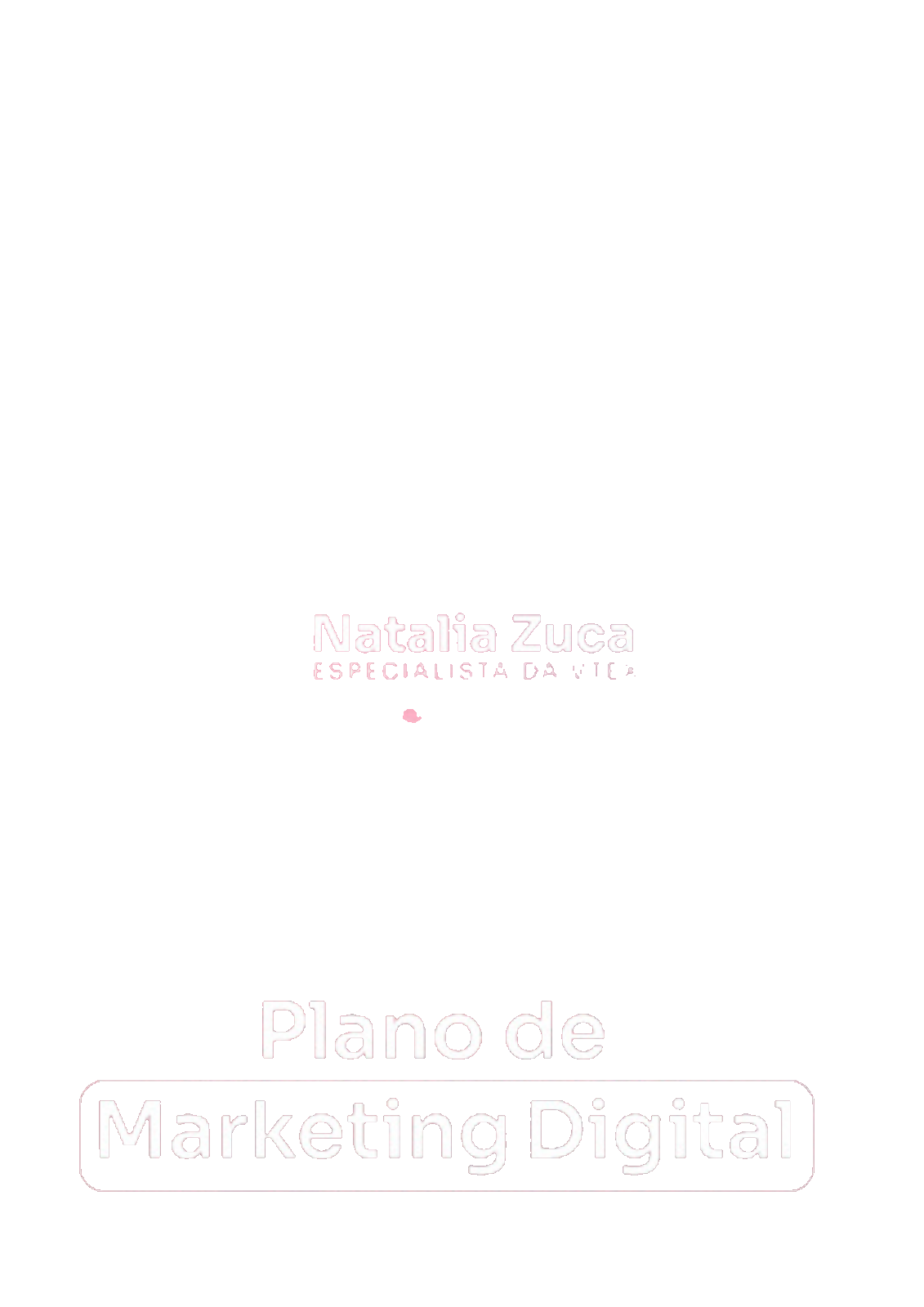 por Natália Zuca
[Speaker Notes: 10/11/2020]
OLÁ!
Sejam bem vindos a formação para a criação de um plano de marketing digital aqui no Mundo Empresarial. Essa formação é para todos aqueles que buscam criar um plano de marketing digital para seu negócio. Ao longo das aulas veremos os 9 passos para ter um plano de marketing digital de sucesso. 
Vocês podem estar se perguntando porque eu estou aqui falando sobre marketing para vocês. Para isso, tenho que contar um pouco sobre minha trajetória acadêmica e profissional.
Para que você consiga criar seu plano de marketing digital com fluidez, estou disponibilizando também um documento de apoio com o passo a passo do que falaremos durante o curso.
[Speaker Notes: https://sitefa.fatecsertaozinho.edu.br/index.php/sitefa]
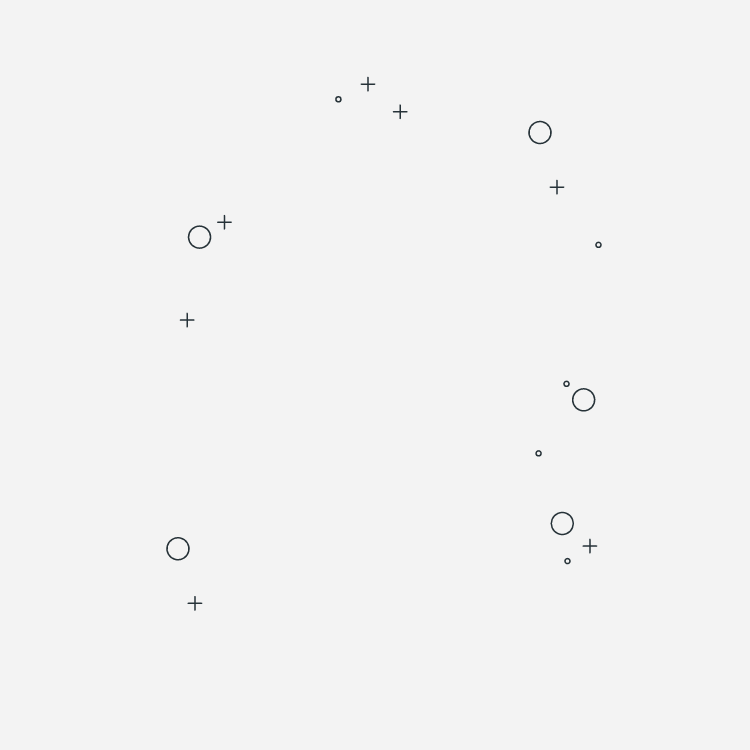 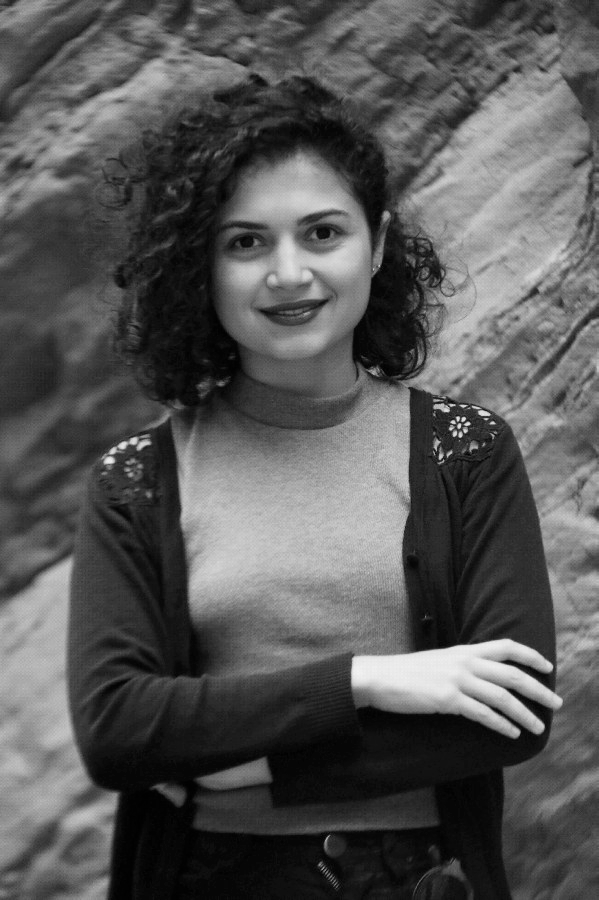 OLÁ!
Meu nome é Natália Zuca e agora começaremos uma jornada muito legal, cheia de atividades práticas para conhecer e aplicar os principais conceitos de marketing digital.
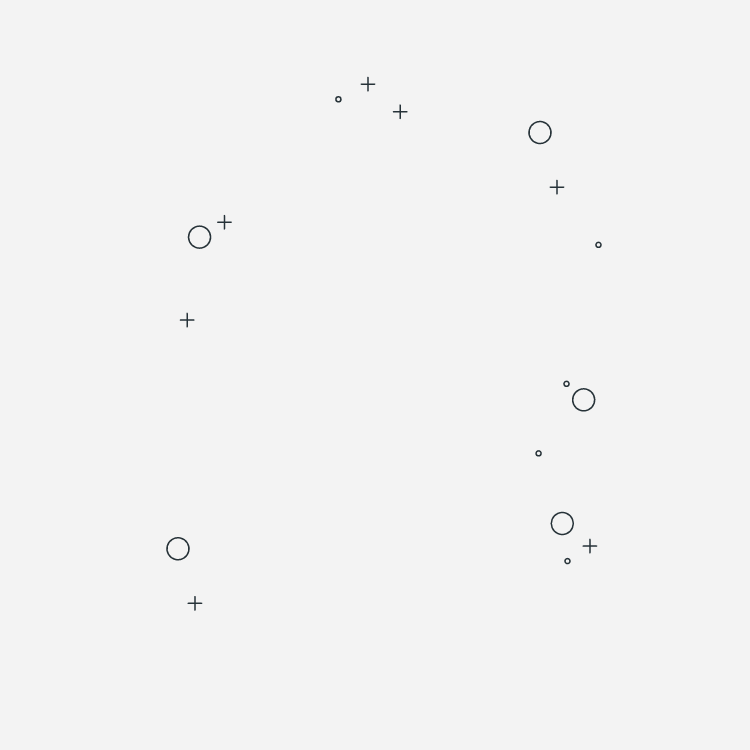 [Speaker Notes: https://sitefa.fatecsertaozinho.edu.br/index.php/sitefa]
TRAJETÓRIA ACADÊMICA
Economia
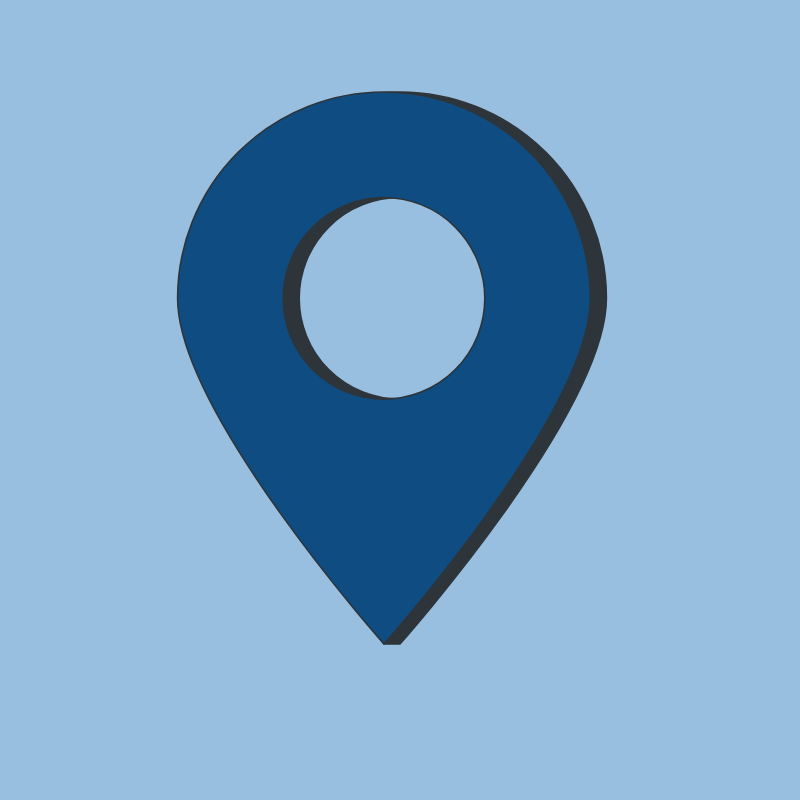 Marketing
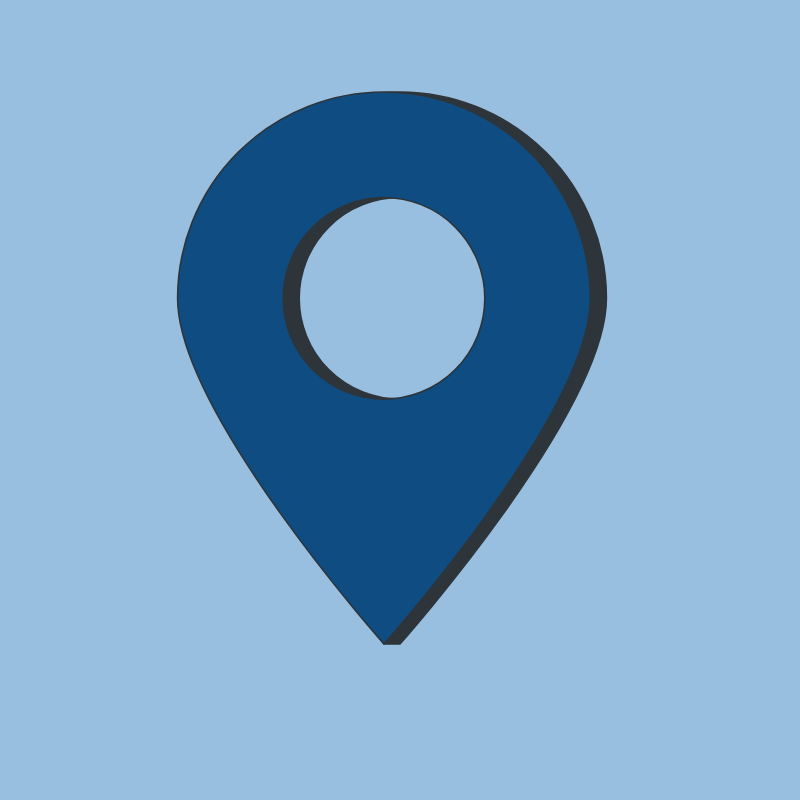 Liderança
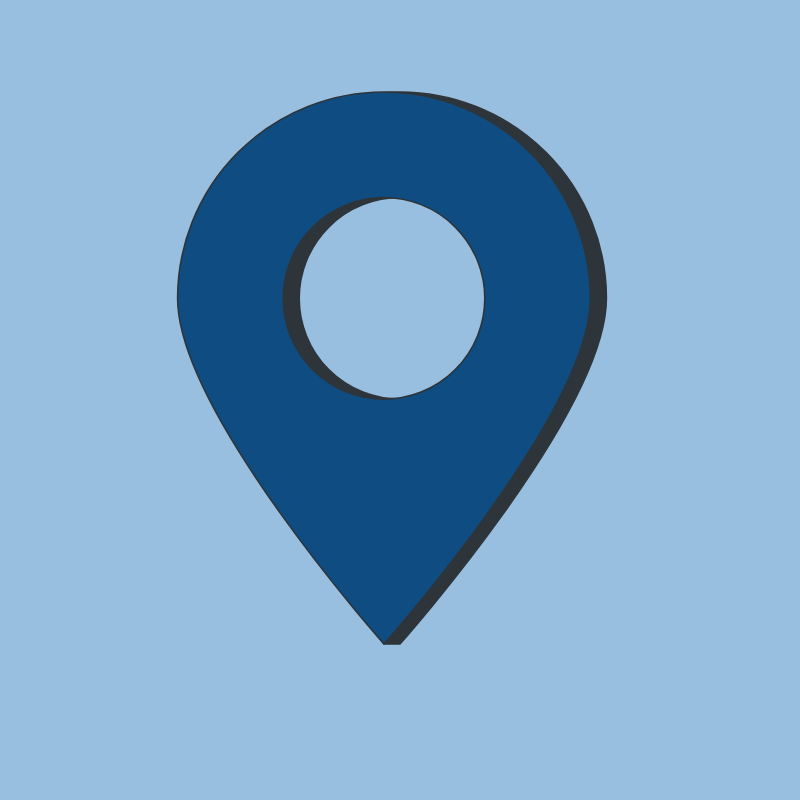 Administração
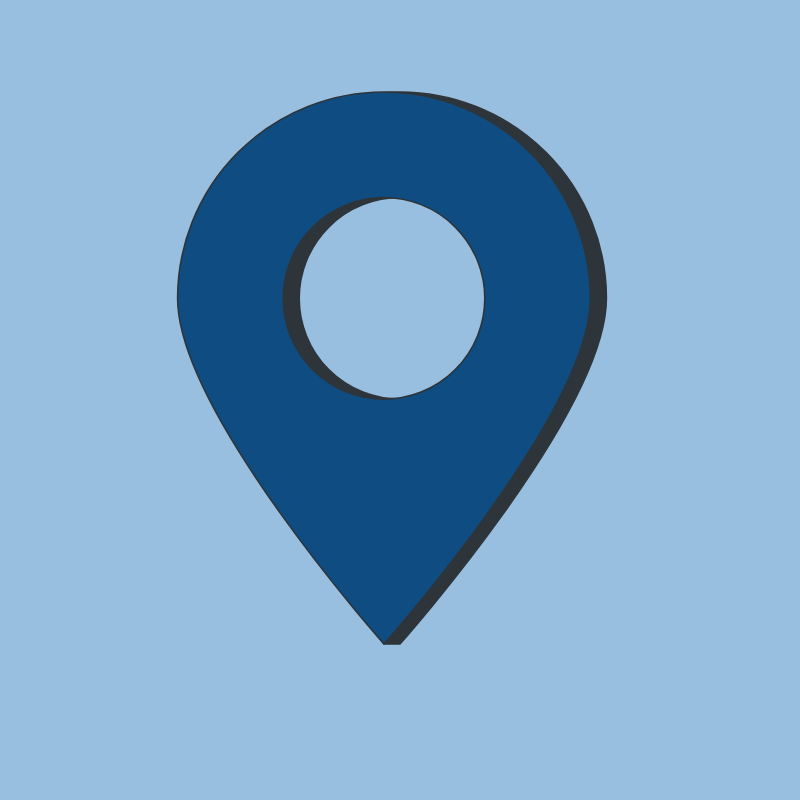 MBA, Jr.
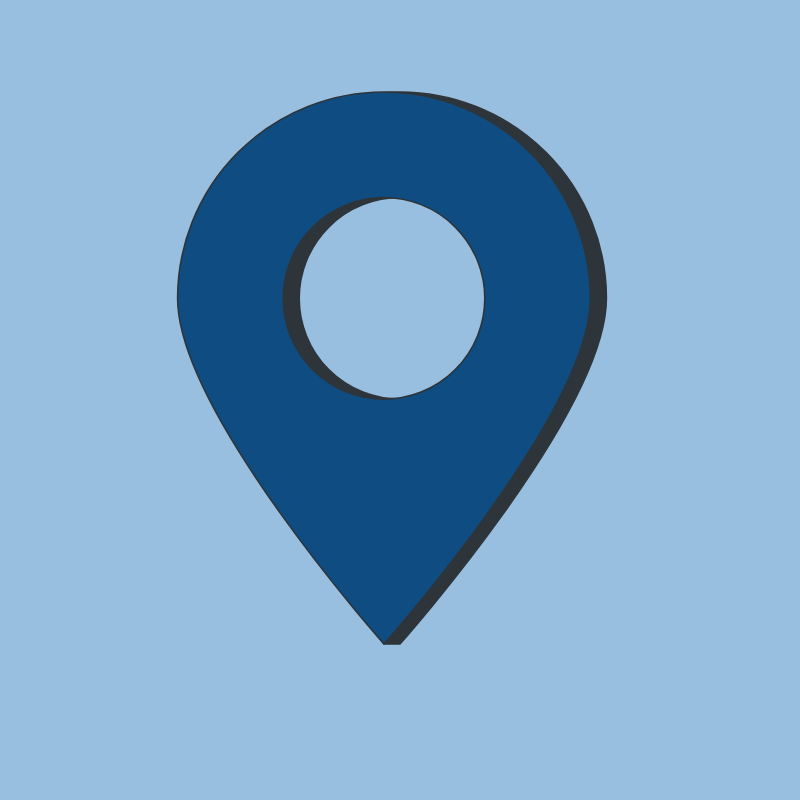 Fashion Business
Marketing Digital e E-commerce
Negócios
Coordenação Acadêmica
TRAJETÓRIA PROFISSIONAL
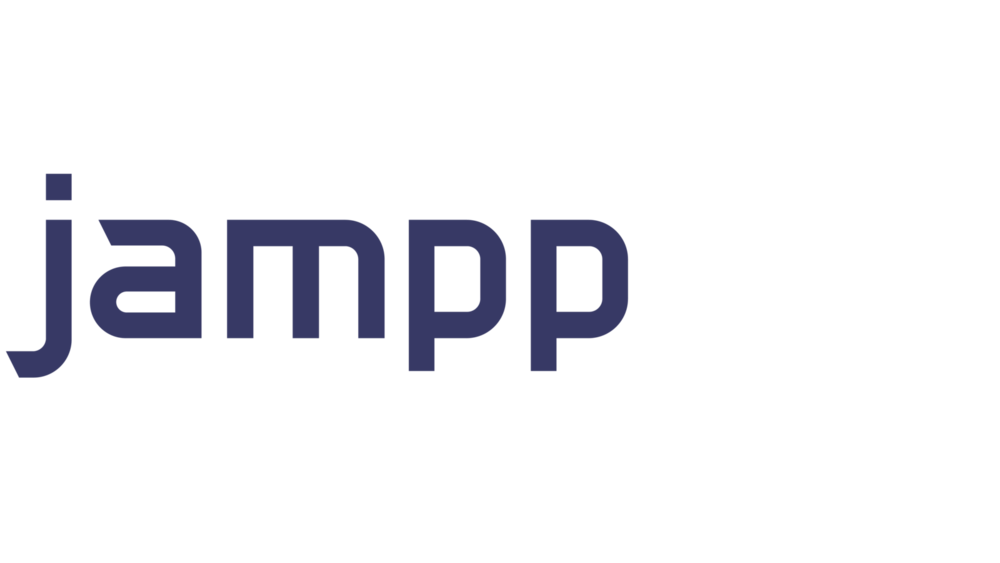 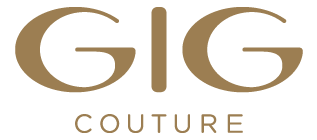 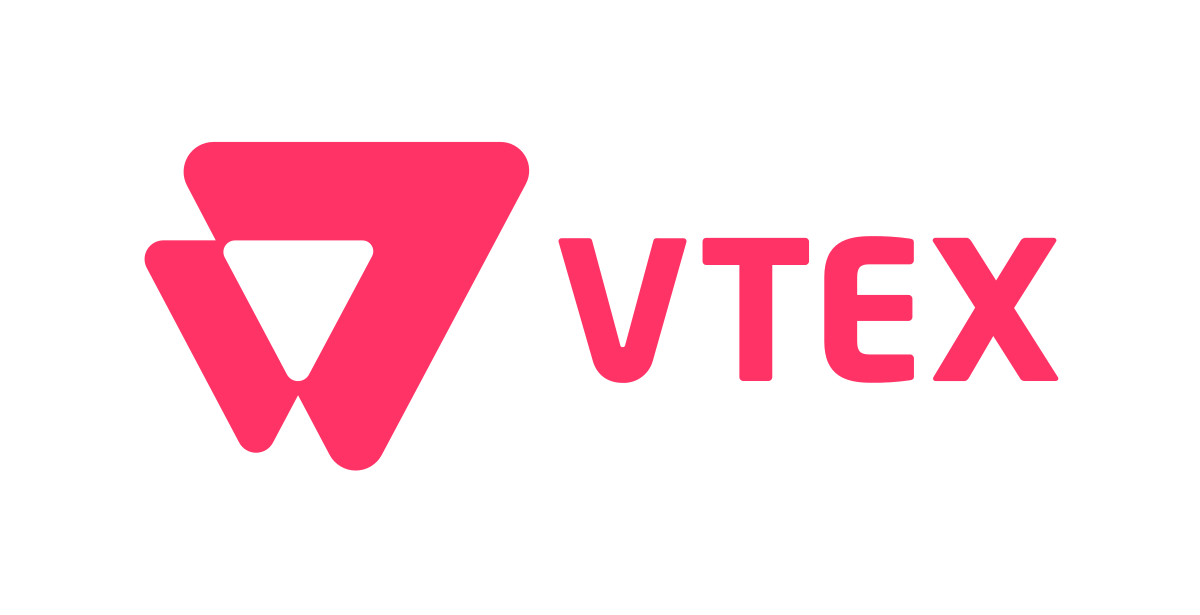 Account Manager
Diretora Estratégica Global Authority Unit
Social Media + Comunicación Internacional
BUYER PERSONA
BUYER PERSONA
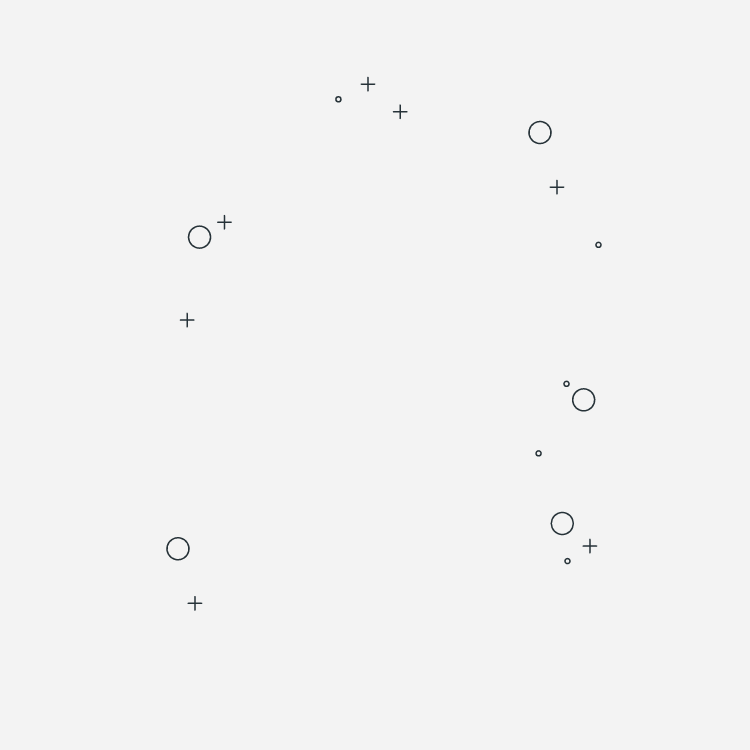 APRESENTADO EM UMA SÓ PÁGINA
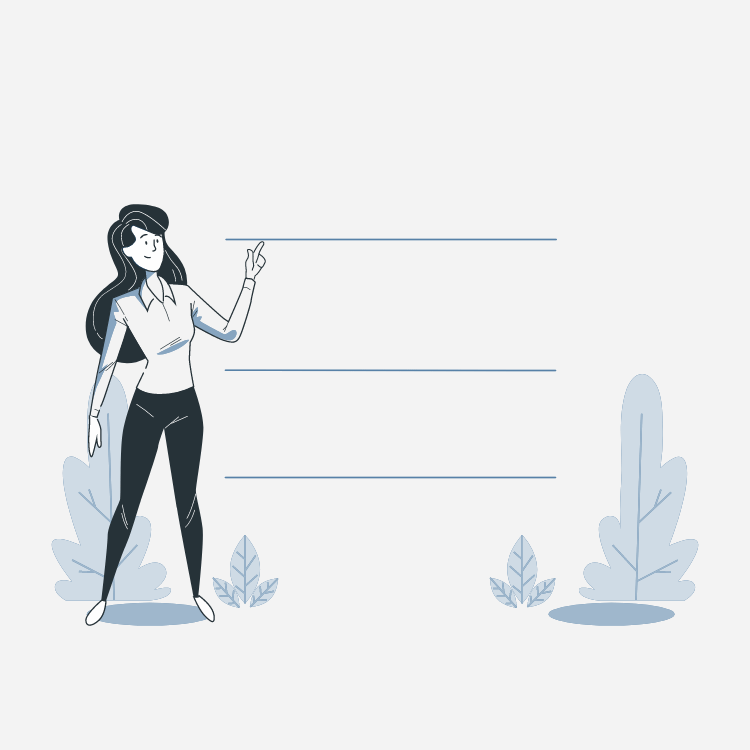 Você deve agregar toda a informação em só uma página e sua deve ter uma “cara” (foto ou ilustração)
PERSONAGEM DO COMPRADOR IDEAL
Acrescente dados demográficos, o que procura e o que influencia sua decisão
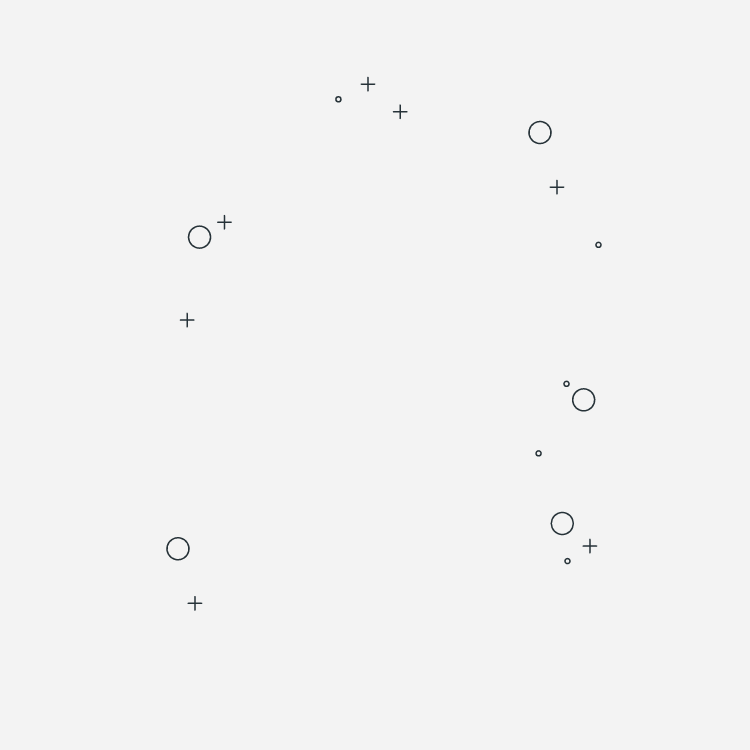 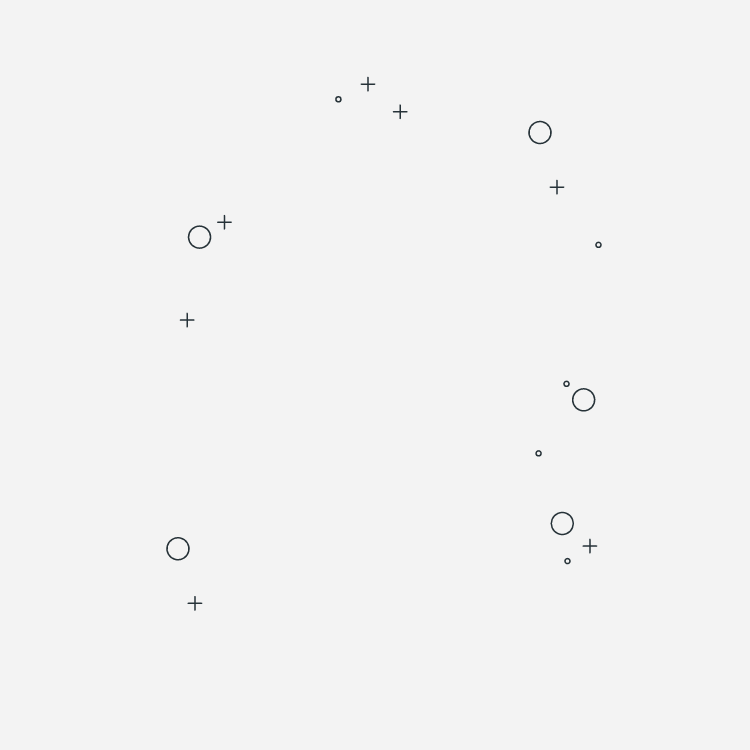 SIGA O PASSO A PASSO
Para facilitar o processo de vocês, criei um passo a passo (LINK)
BUYER JOURNEY
PASSO A PASSO
BUYER JOURNEY
Link para el documento
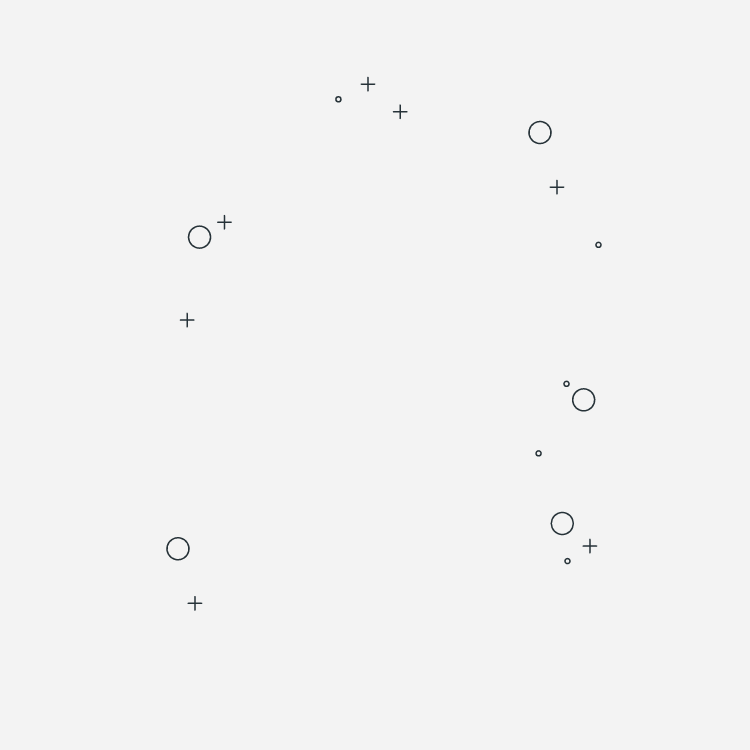 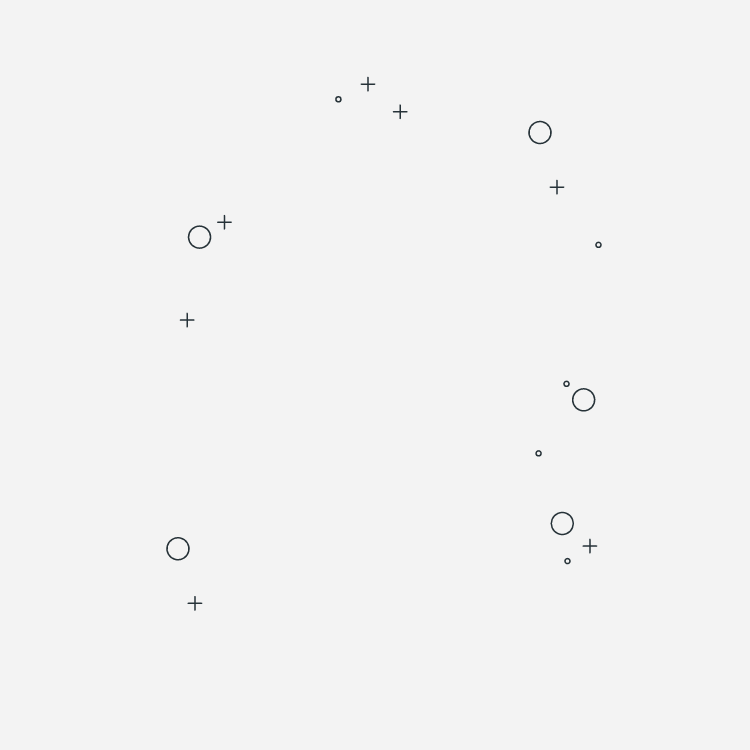 O que será decisivo? Atendimento personalizado (especificar canal), tabelas de comparação (especificar canal), mecanismo de busca de produtos (comércio eletrônico + atendimento personalizado)
Como não se arrepender? Cobertura de entrega, meios de envio, segmento de produto, embalagem do produto, voucher de desconto.
Como me conhecer? Redes sociais, merketplace, canais alternativos, mecanismo de pesquisa, voz a voz, e-mail, e-commerce
Decisão
Envio e entregas
Consciência
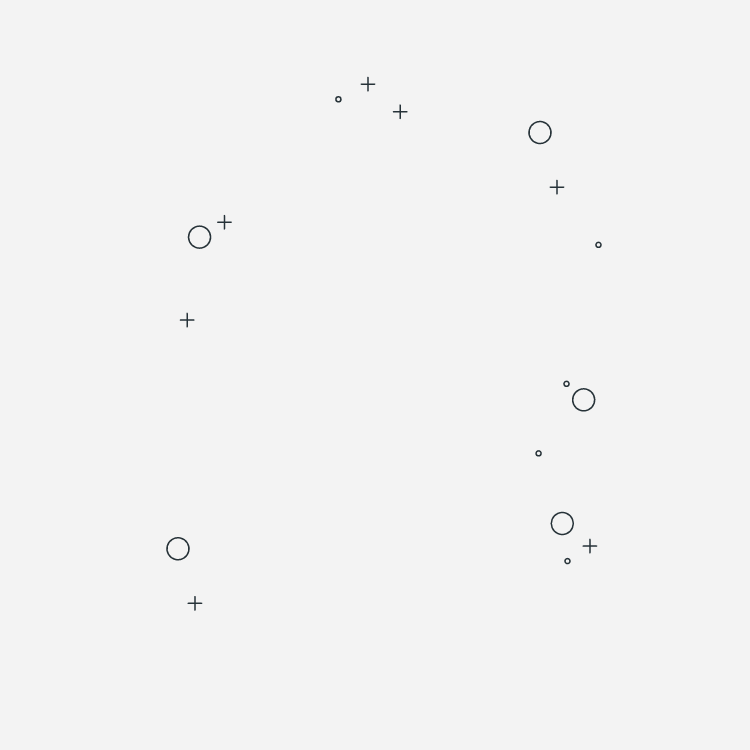 Consideração
CheckOut
Pós-venda
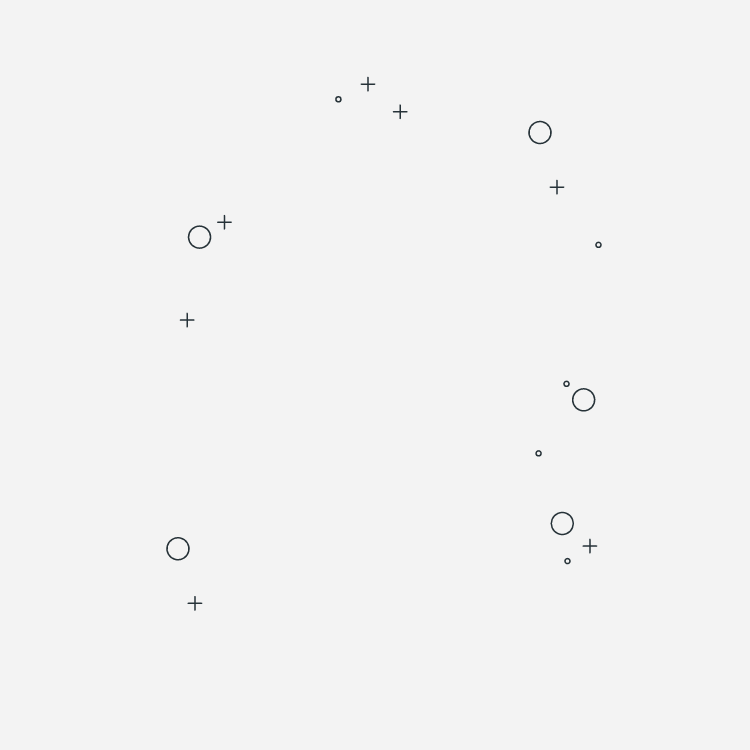 Como se interessar? Marketing de conteúdo (especificar canais), informações completas do produto (eCommerce + especificar redes), mostrar ofertas e combus (eCommerce + especificar redes)
Como não desistir? Diferentes meios de pagamento (especificar), status do processo de compra (especificar canal)
Como dar atenção pós venda? Como ser missionário? Classificação da experiência (especificar canal), segmento com cliente (especificar canal), conteúdo personalizado (especificar canal).
Fidelização
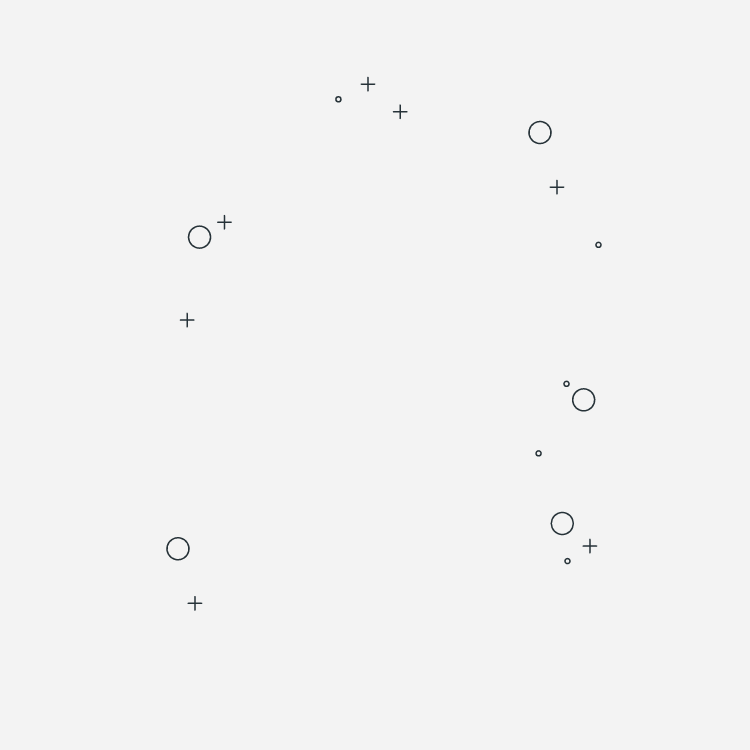 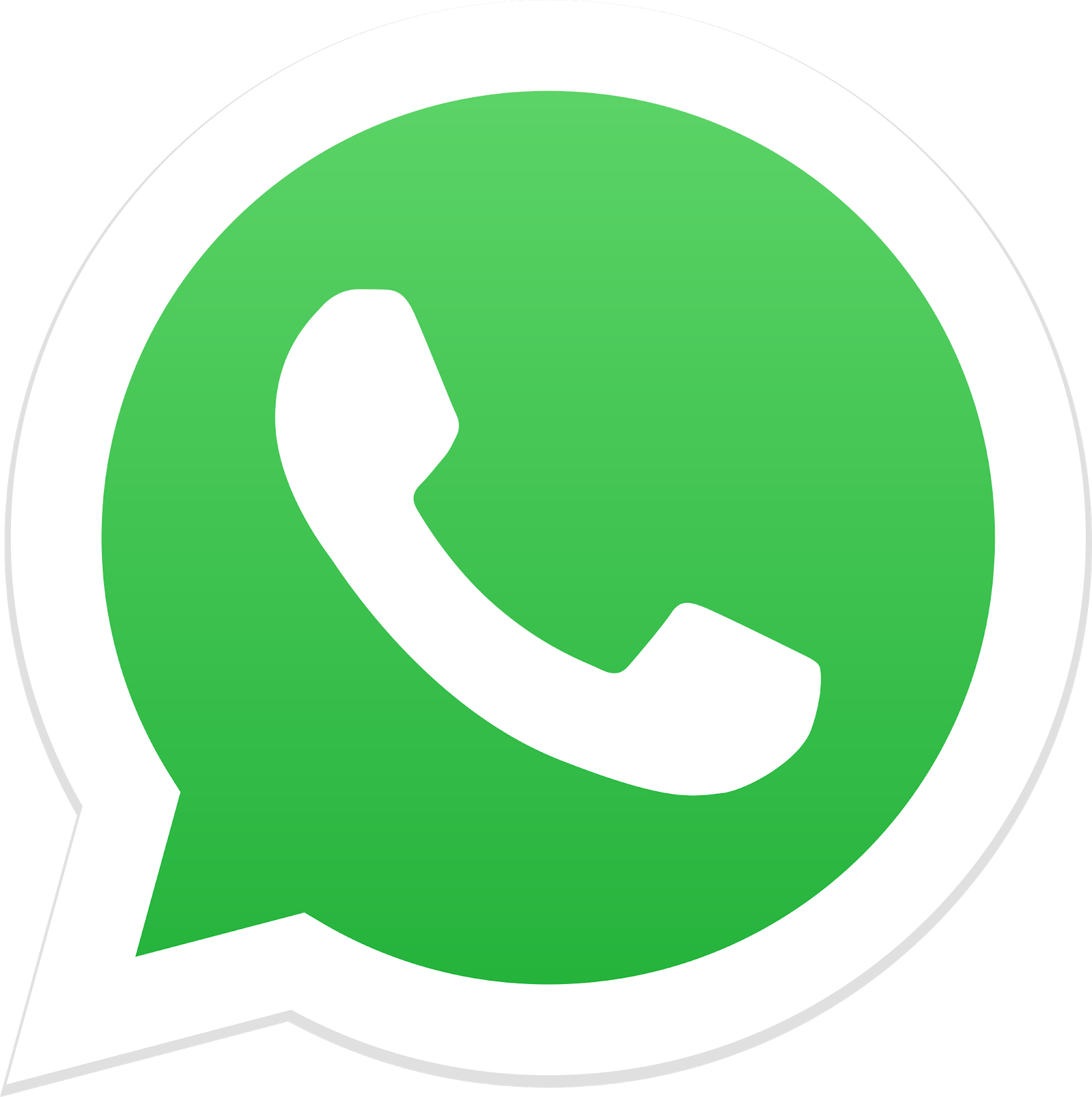 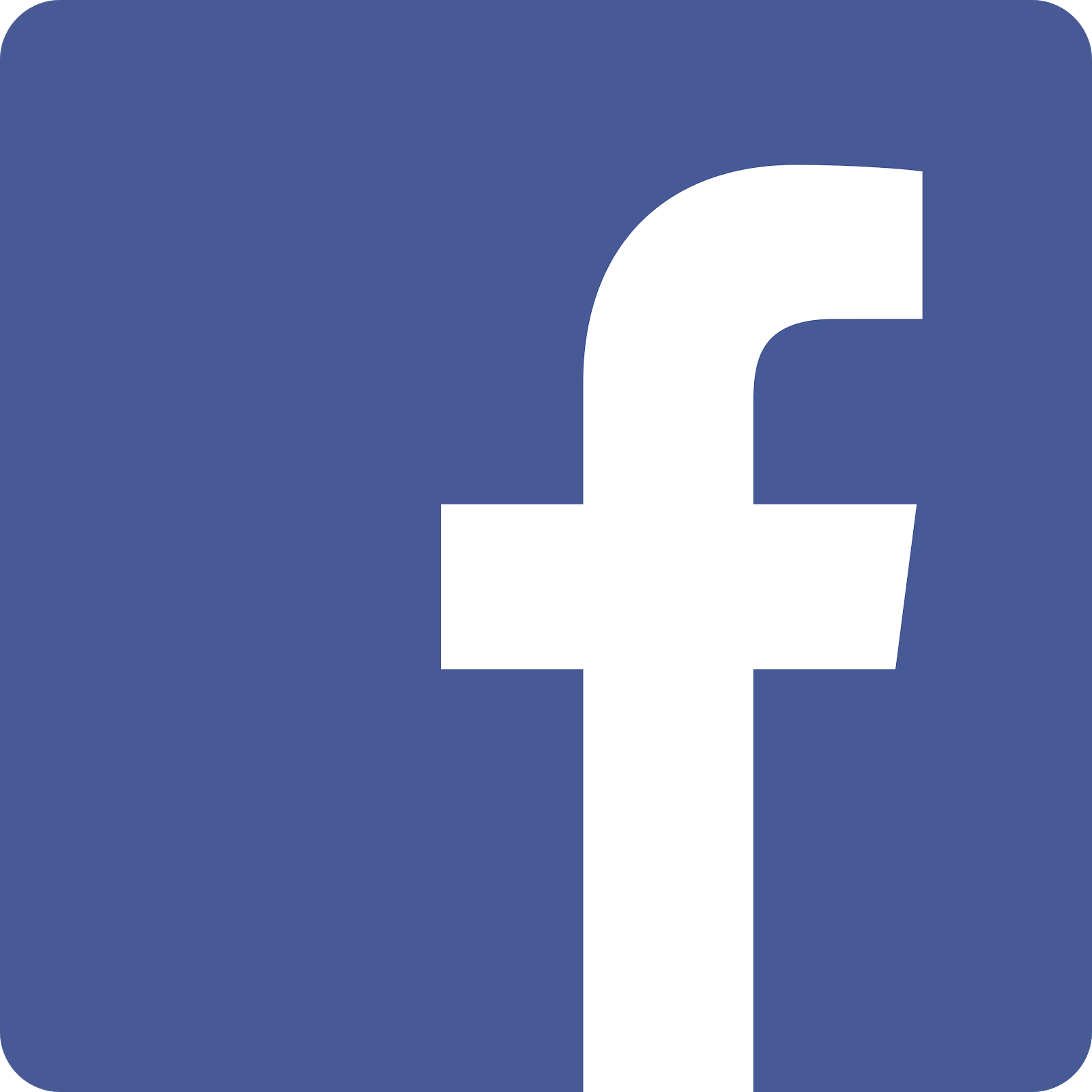 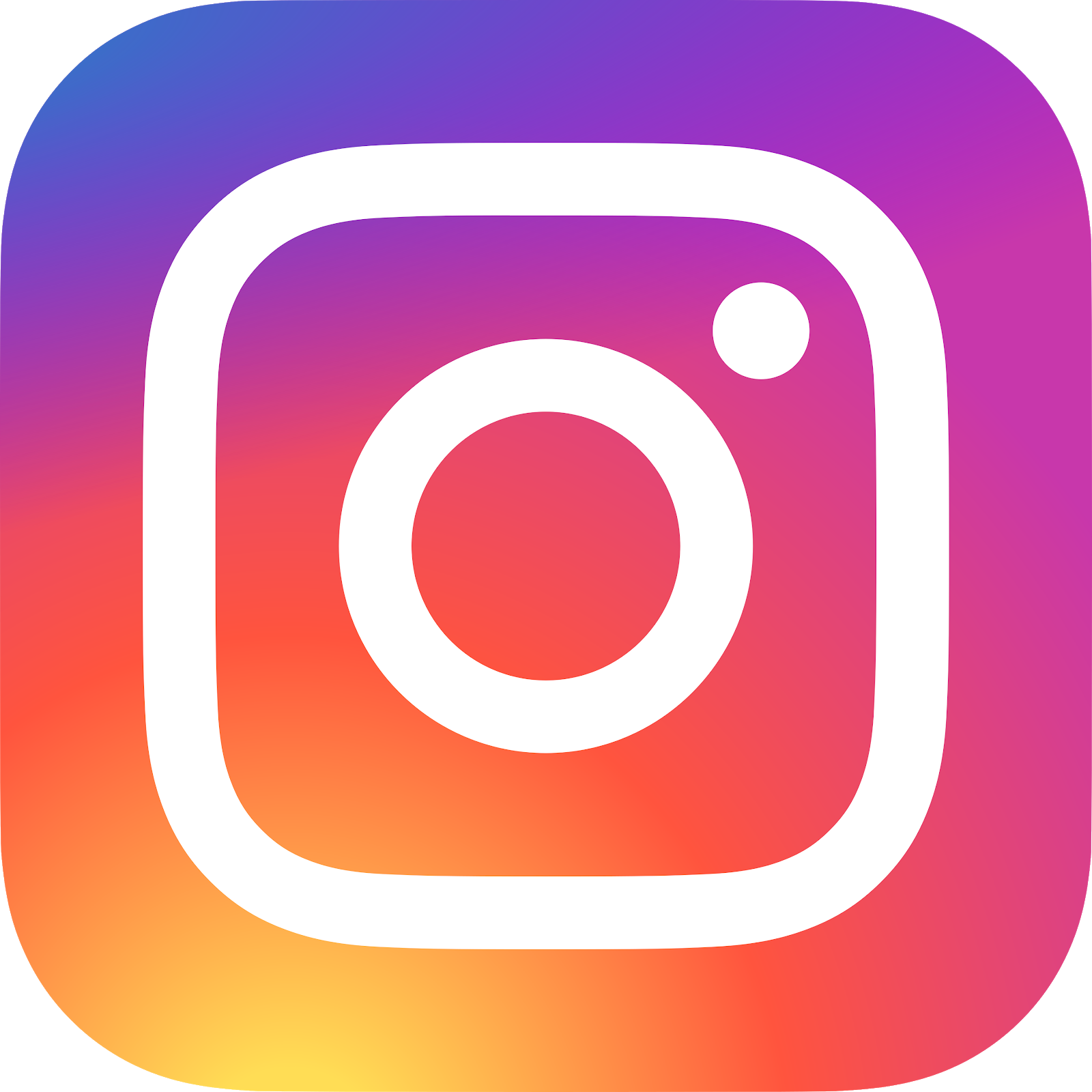 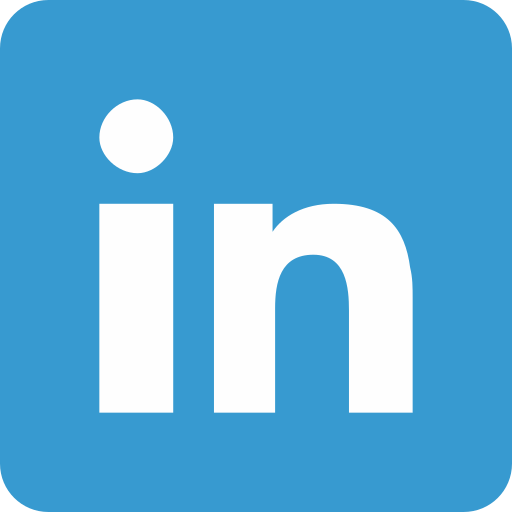 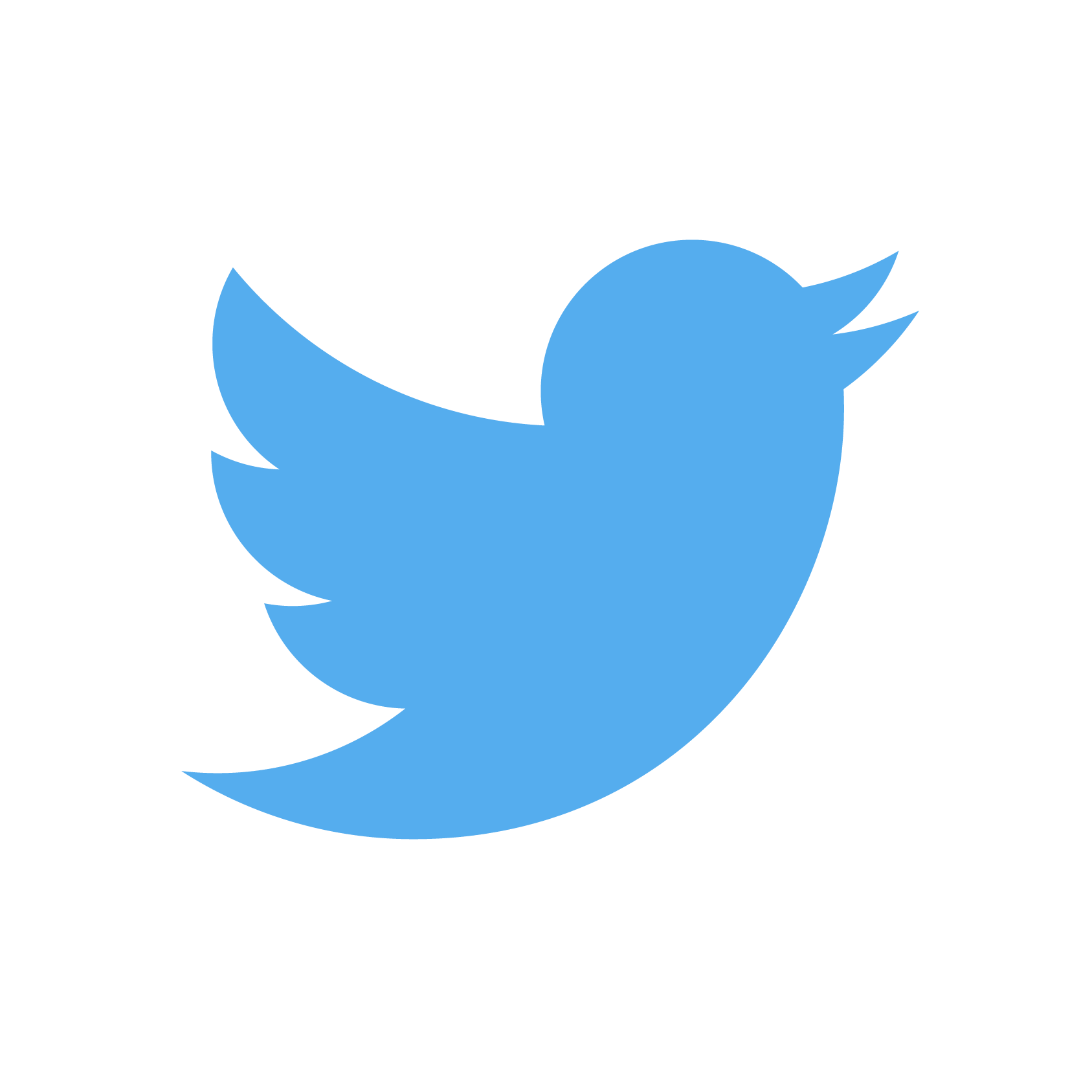 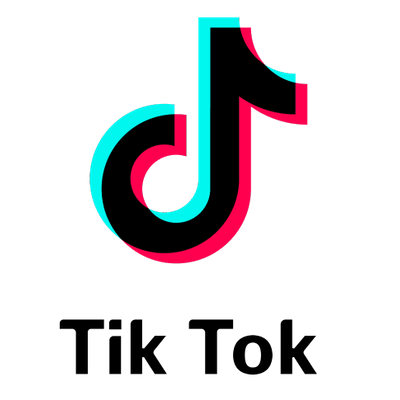 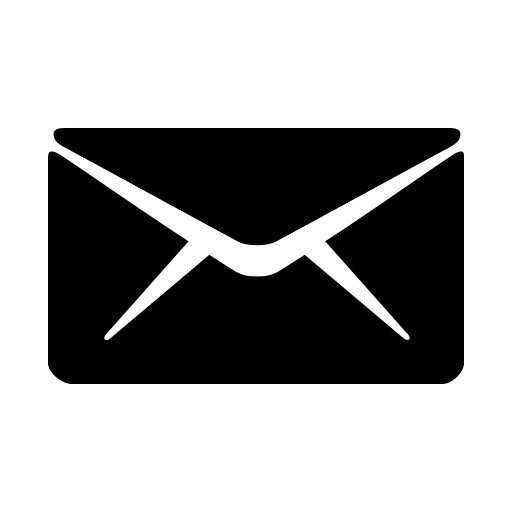 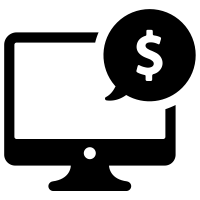 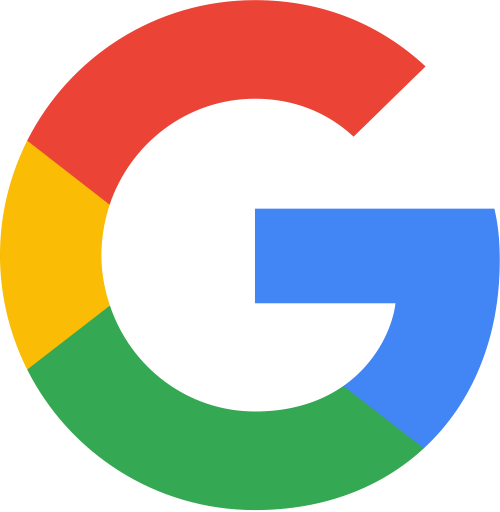 VOZ DE MARCA
Importância da voz de marca
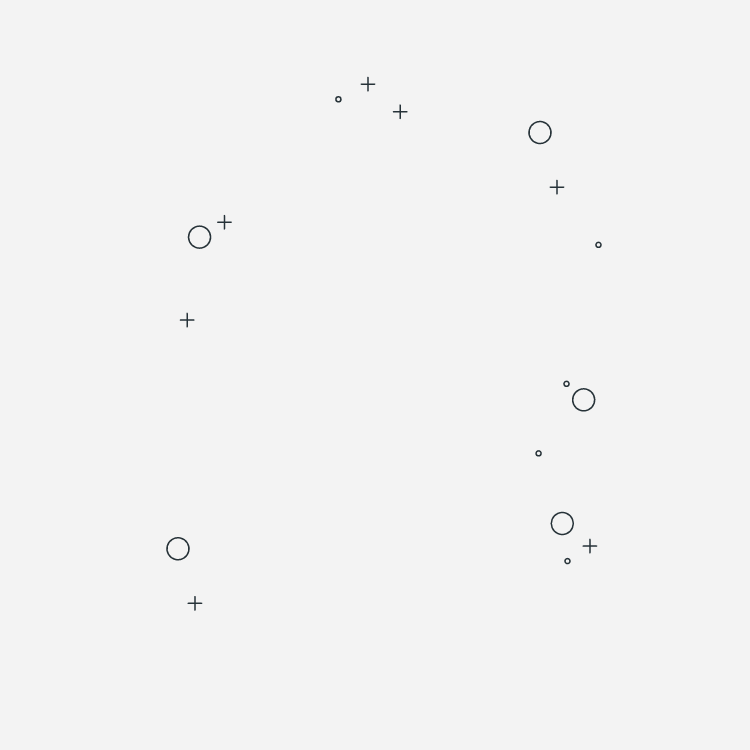 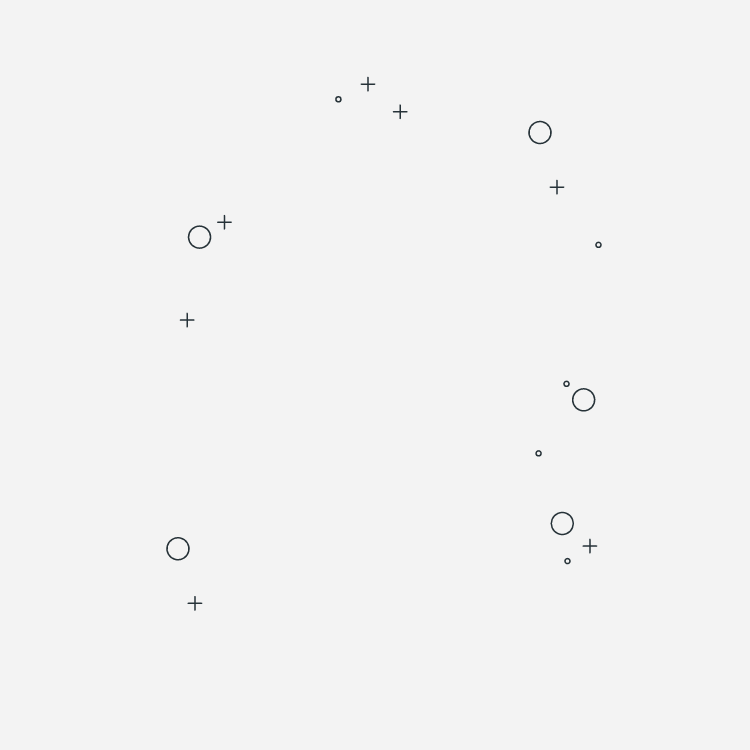 Para que sua comunicação e conteúdo sejam coerentes nos diferentes canais, é fundamental definir qual é a voz da sua marca.
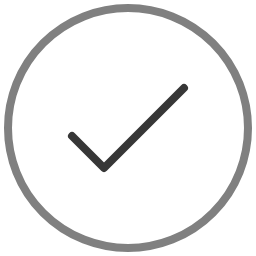 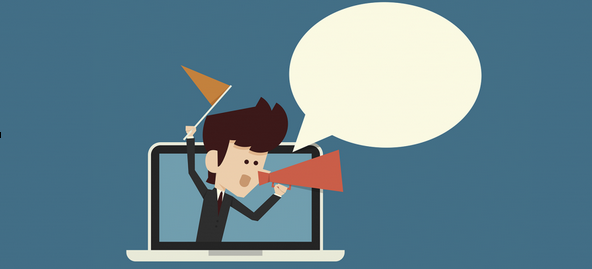 A voz funciona como a “personalidade” da sua marca e não muda se ela estiver em um canal ou período de tempo diferente.
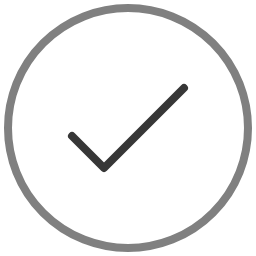 Com a voz da sua marca, o seu cliente terá uma imagem mental do seu negócio e a comunicação deve ser sempre consistente com essa imagem.
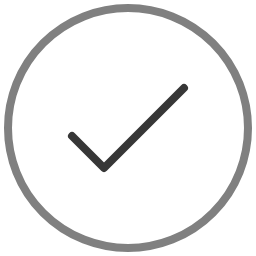 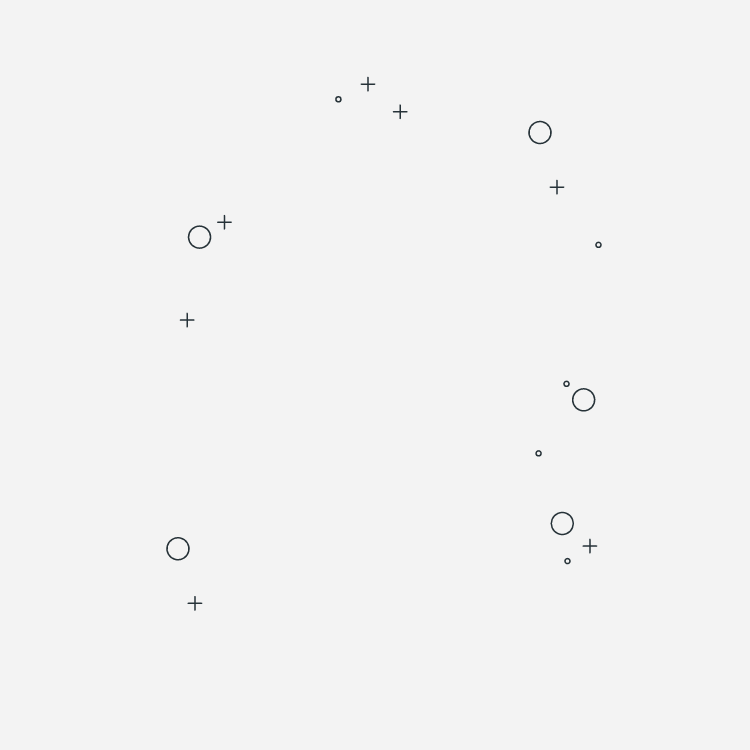 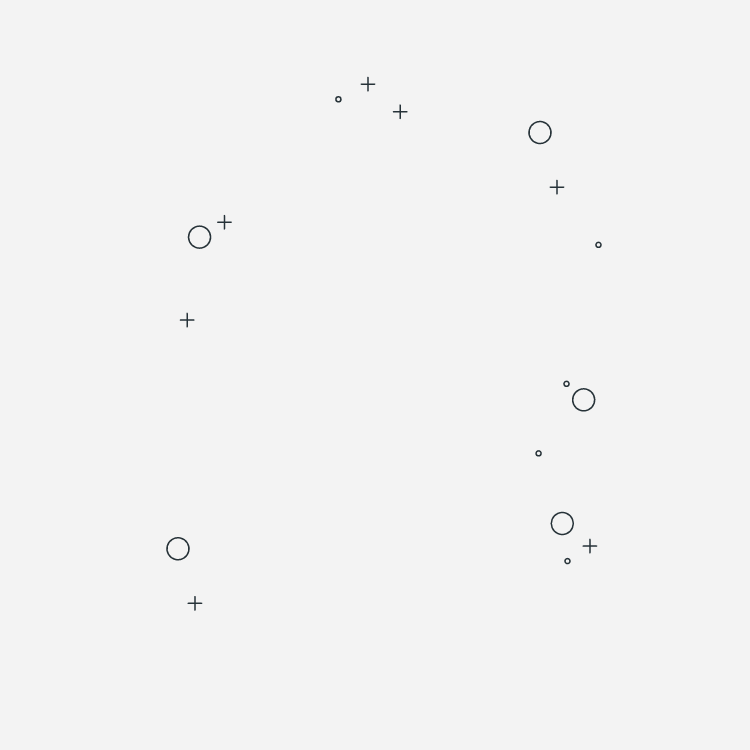 Definição da voz de marca
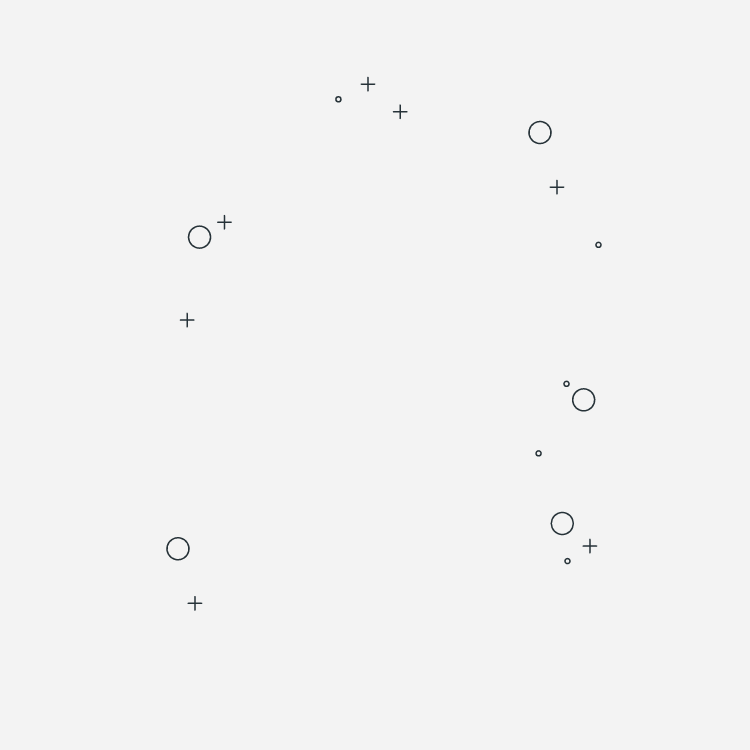 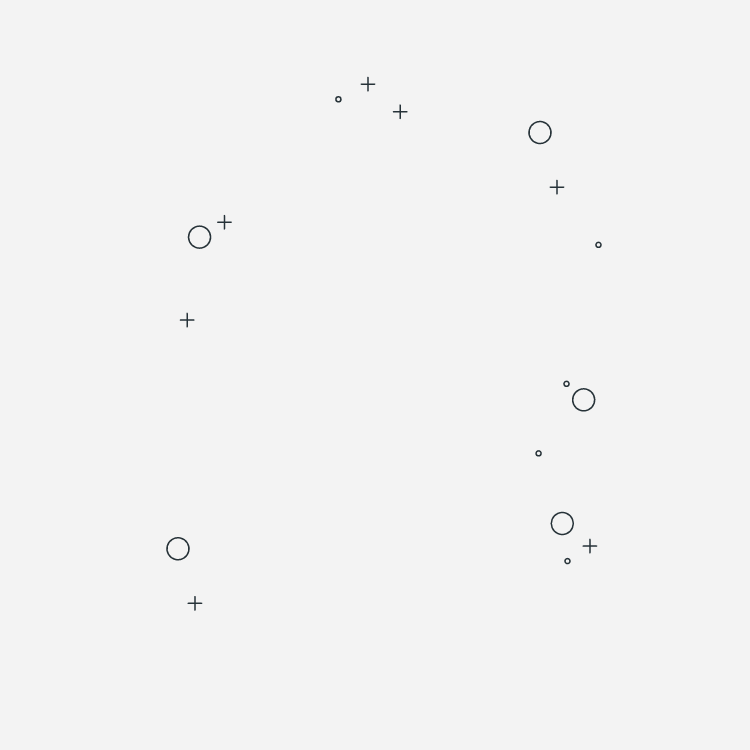 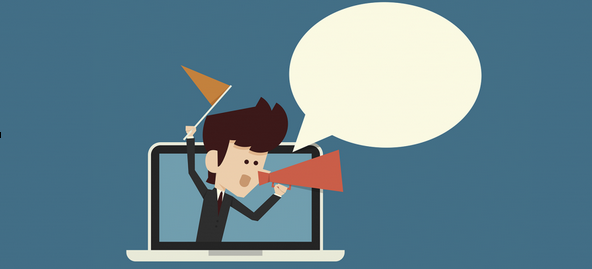 Para definir a voz da marca, você deve identificar:
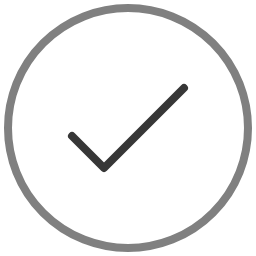 O tom
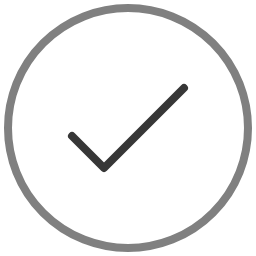 A linguagem
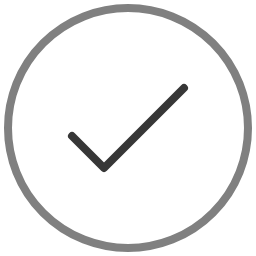 O objetivo
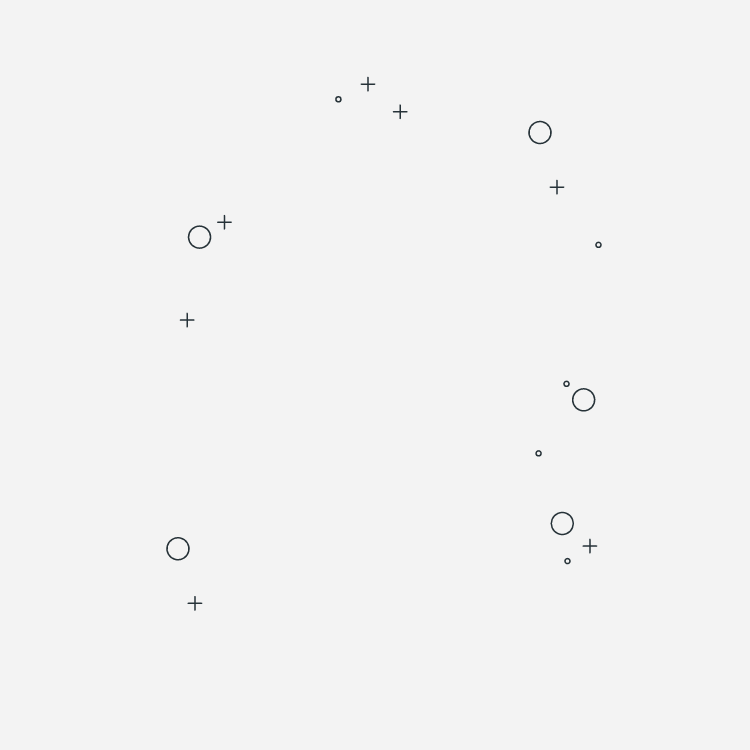 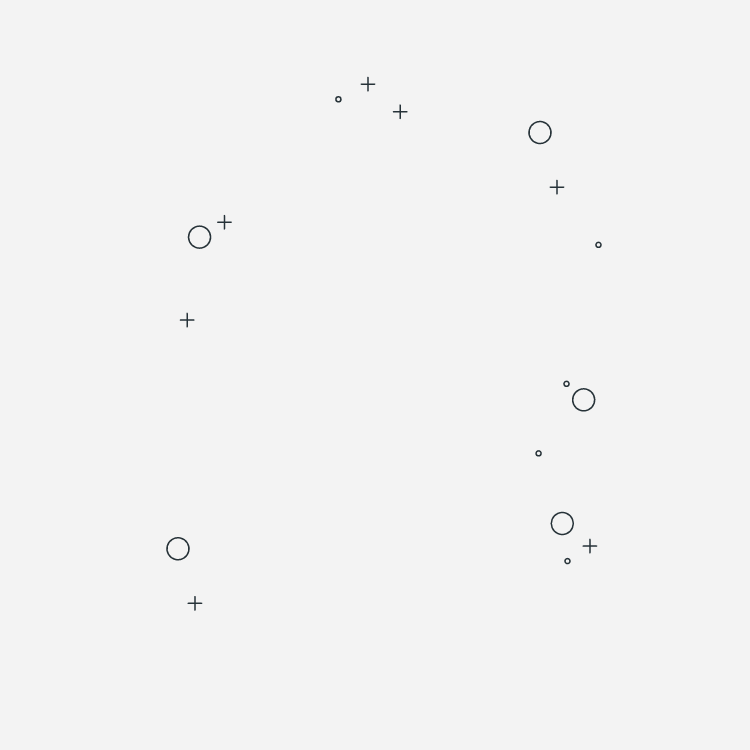 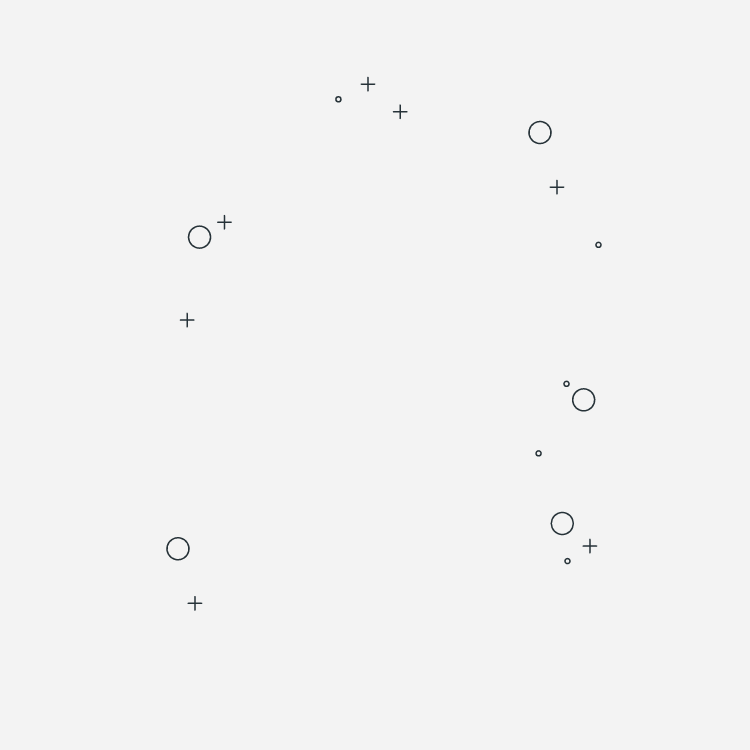 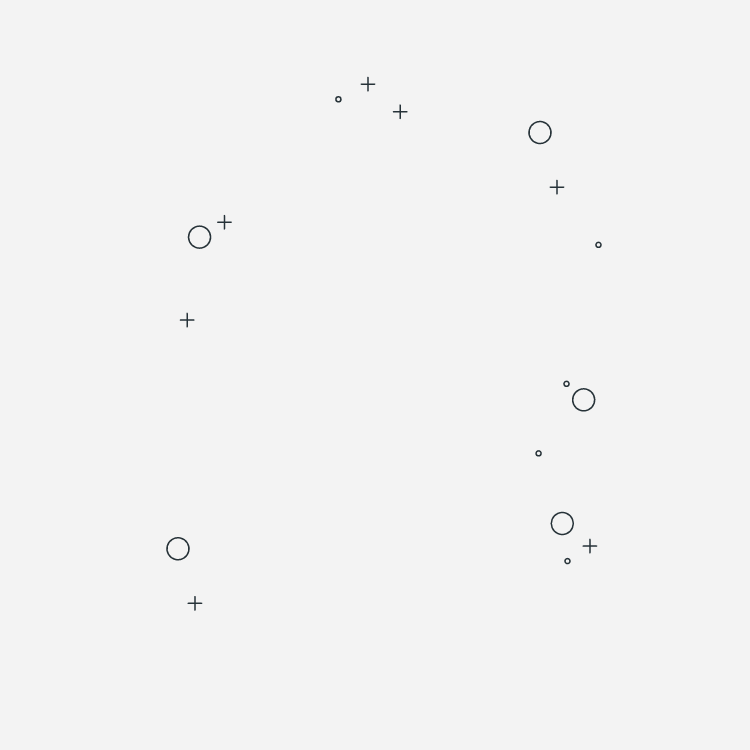 Tom
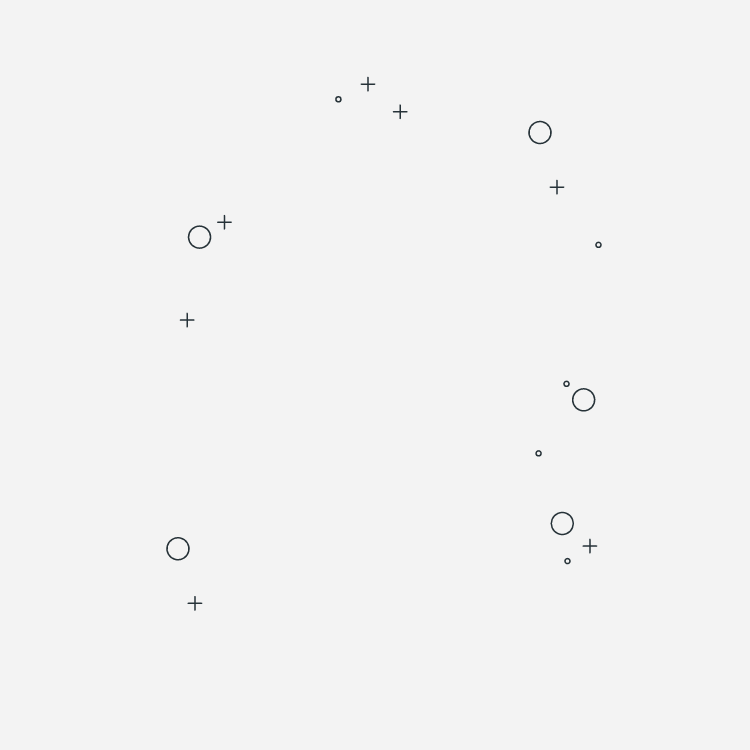 Você deve definir o tom da sua marca, na lista abaixo estão algumas possibilidades de tons:
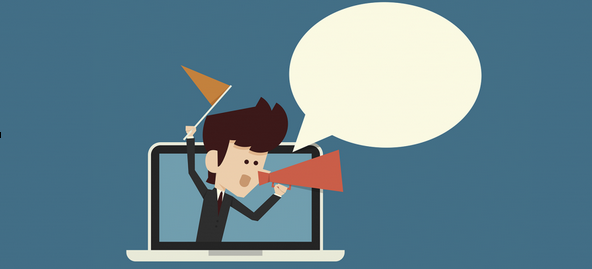 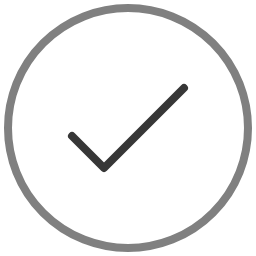 Alegre
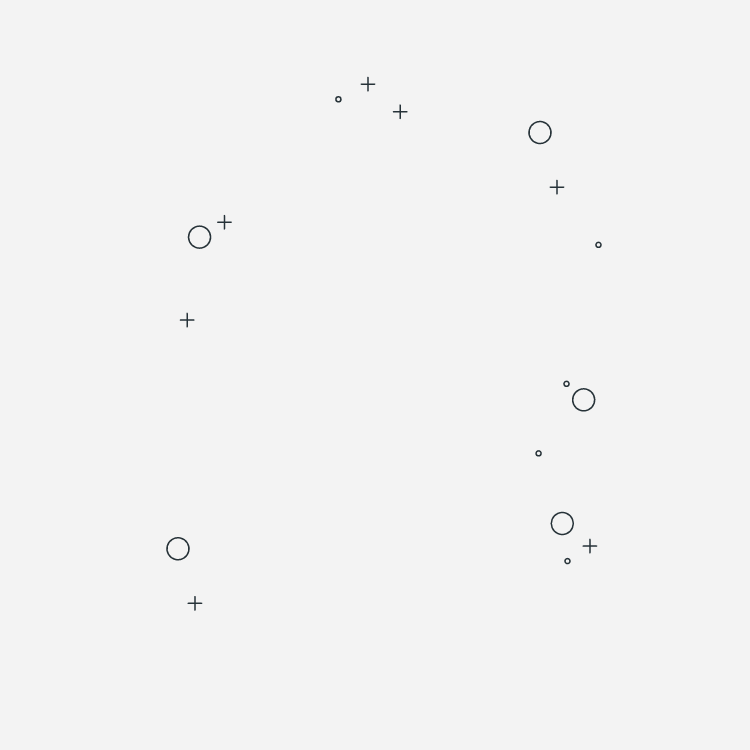 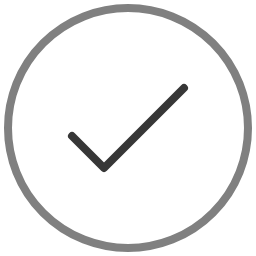 Despreocupada
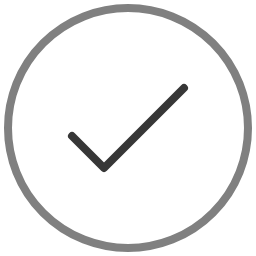 Atrevida
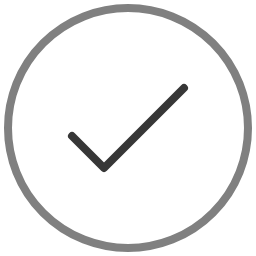 Sofisticada / elegante
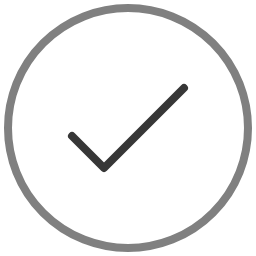 Exclusiva / única
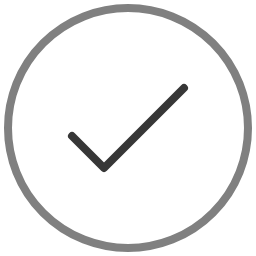 Séria
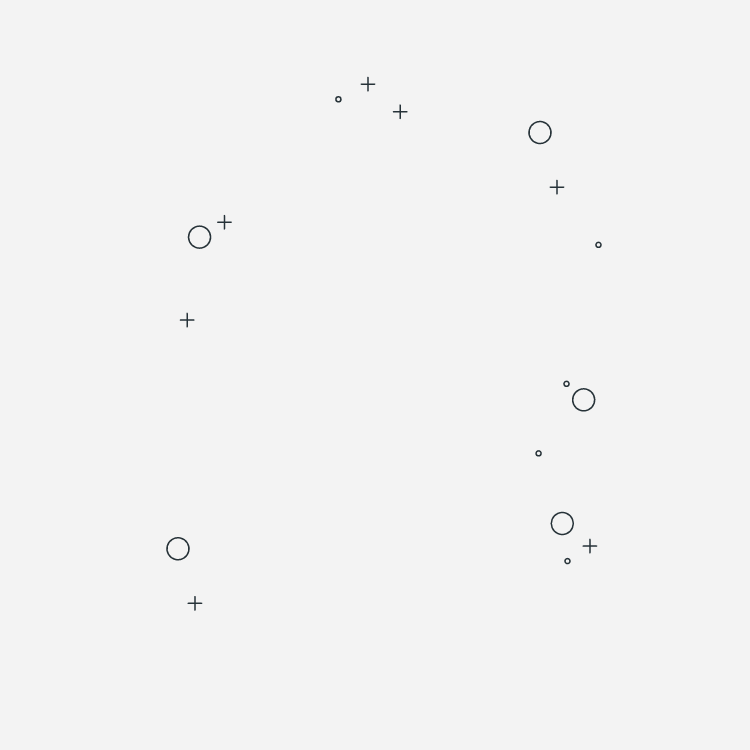 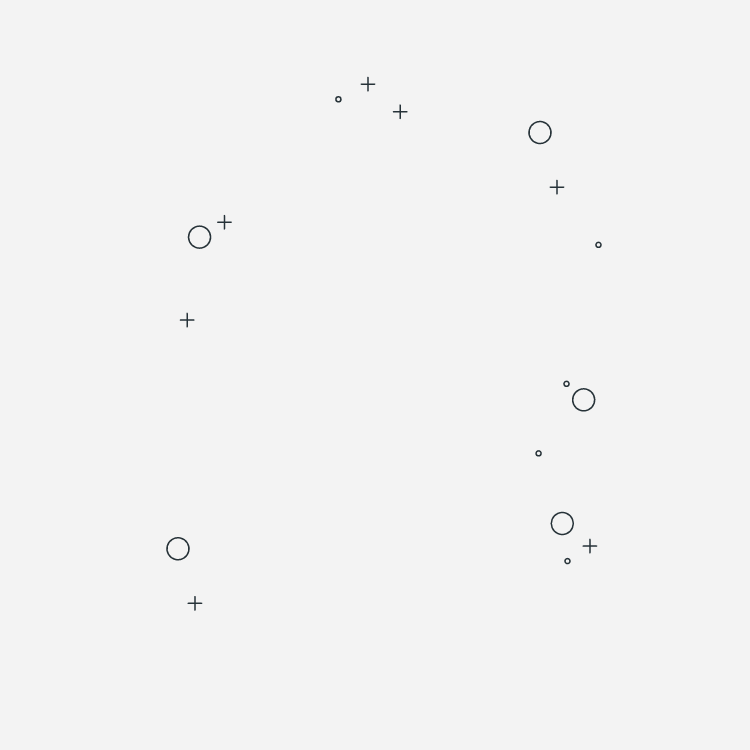 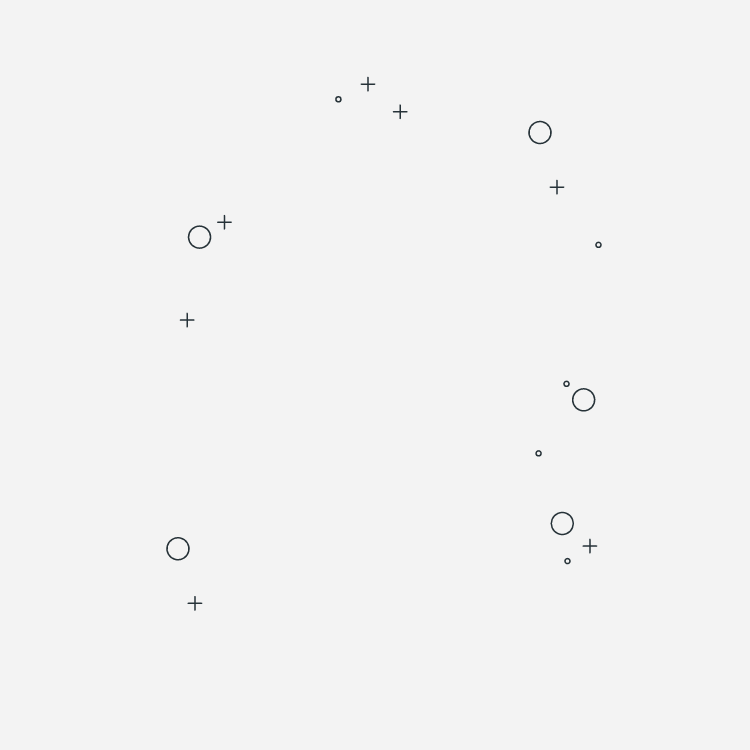 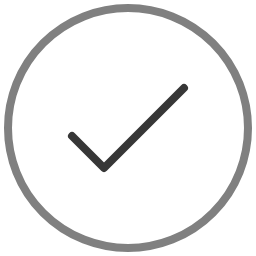 Provocativa / Inconformista
Linguagem
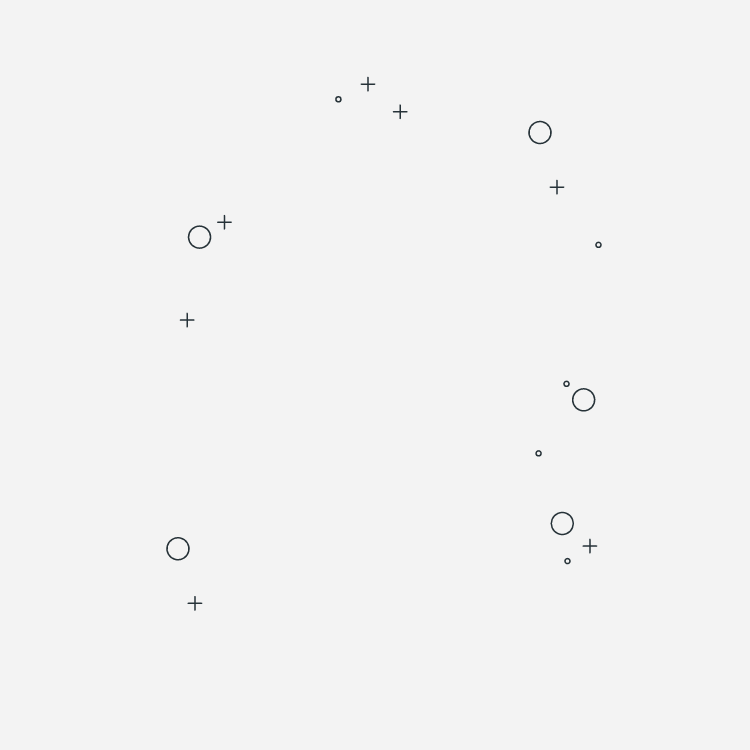 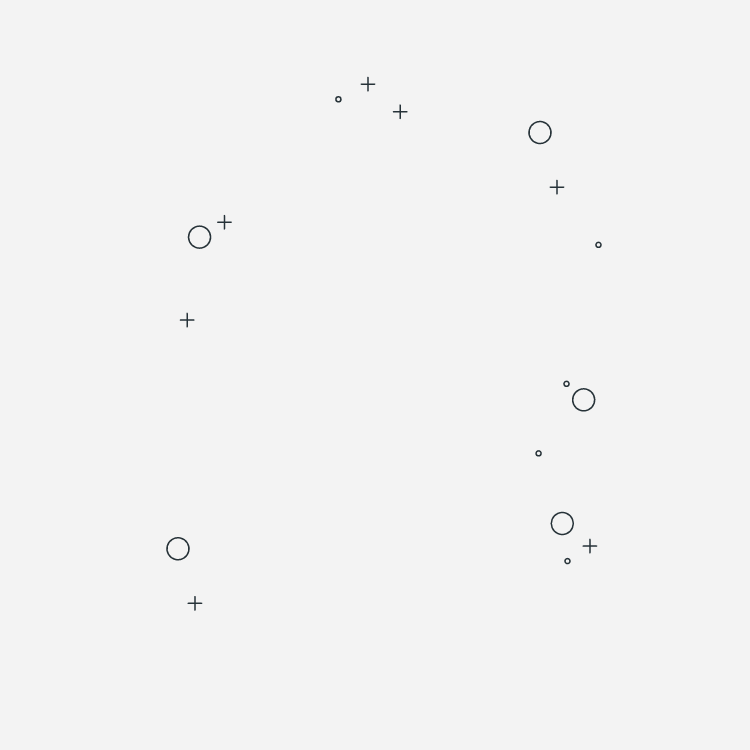 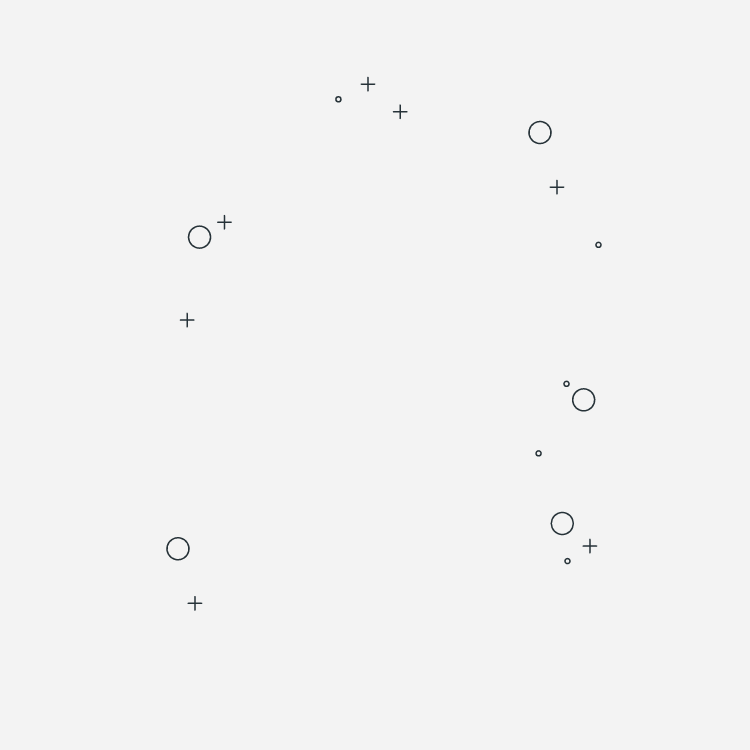 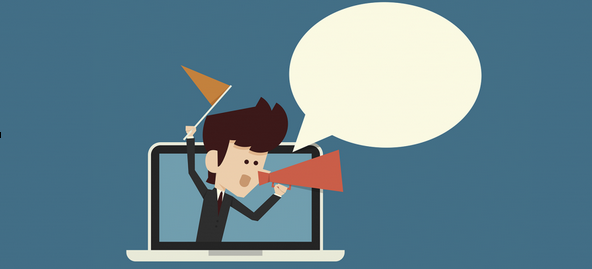 Você deve definir a linguagem de sua marca, na lista abaixo estão algumas das possibilidades:
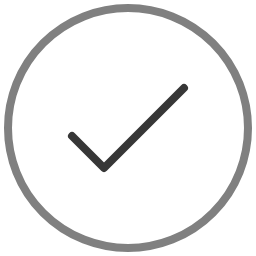 Informal
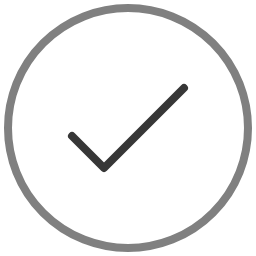 Formal / profissional
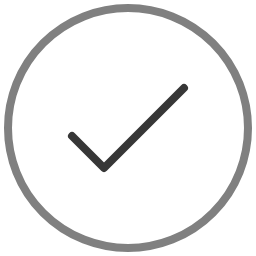 Intermediária
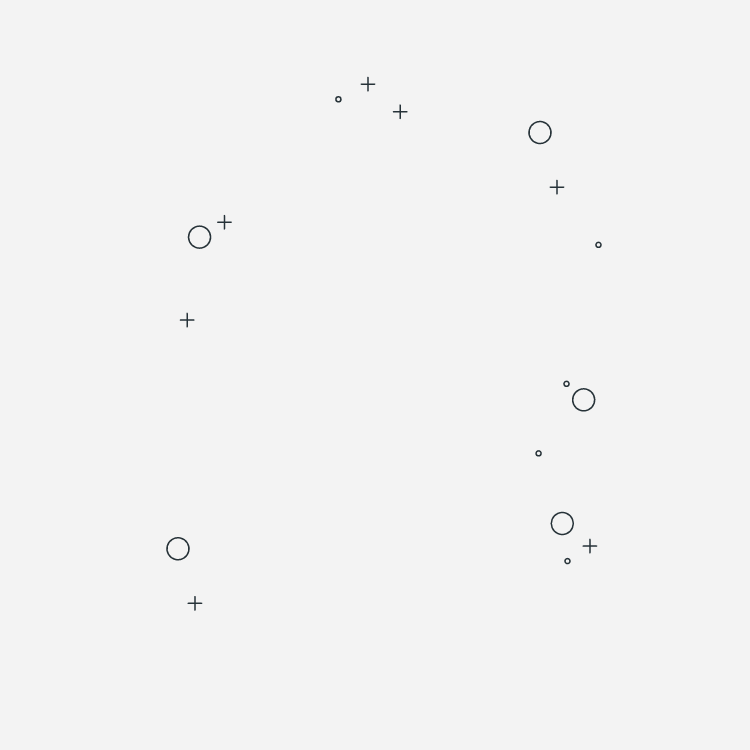 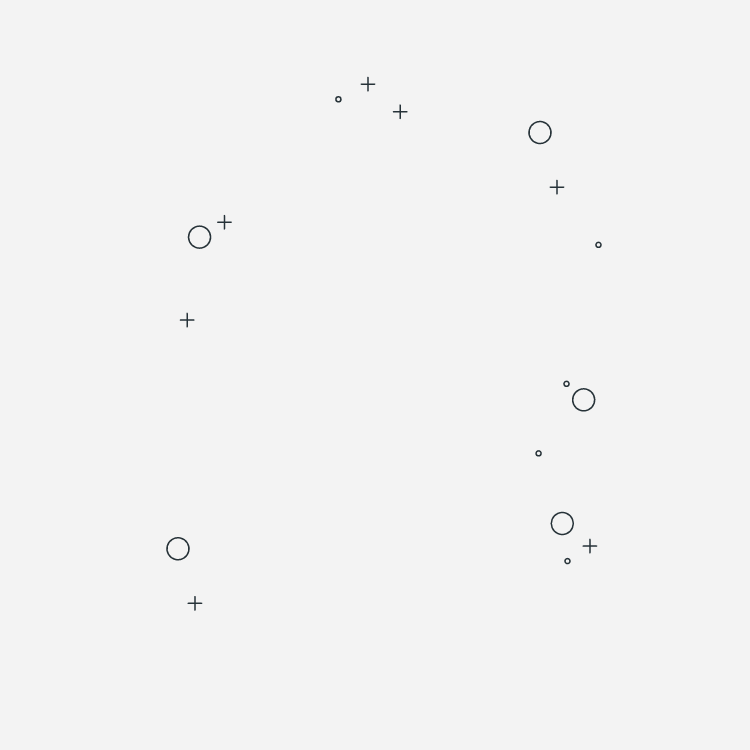 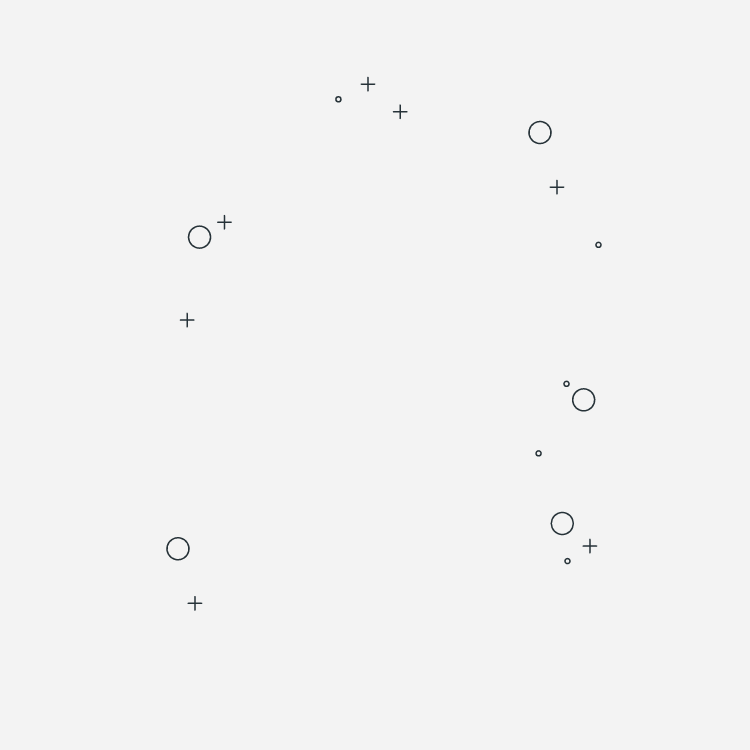 Objetivo
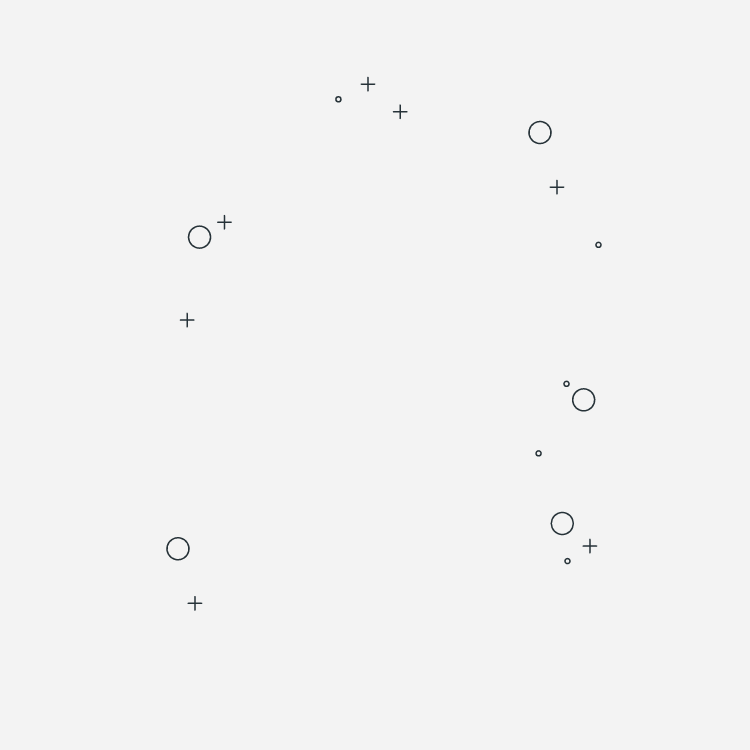 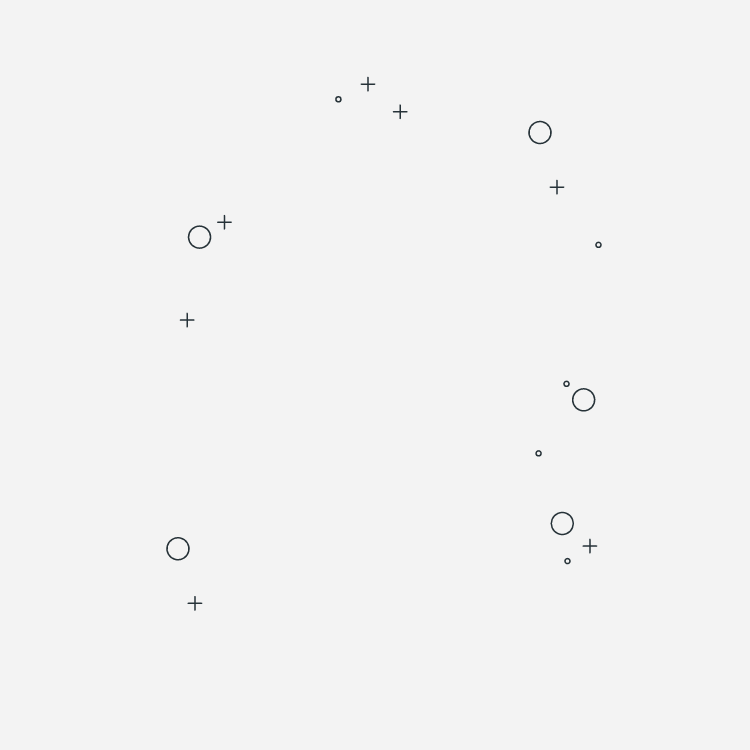 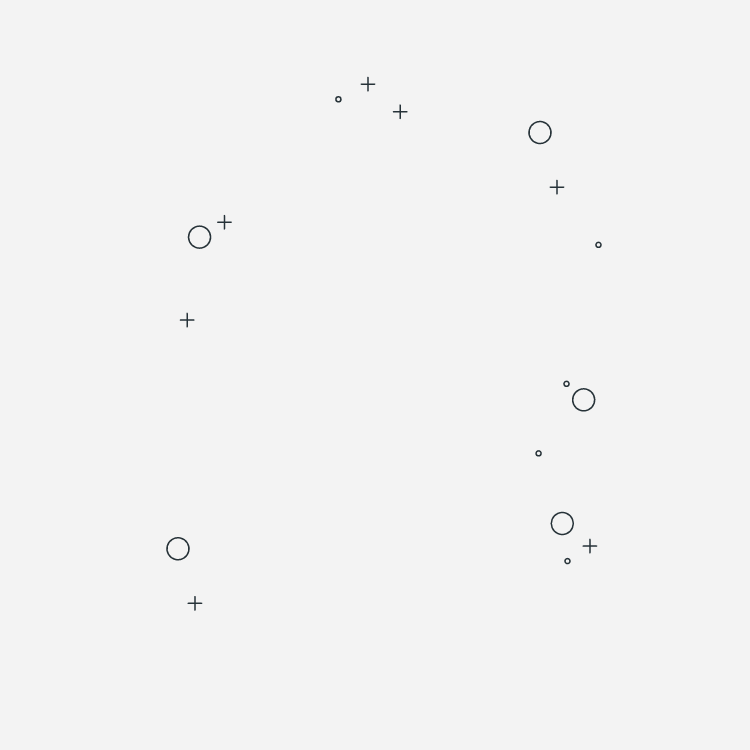 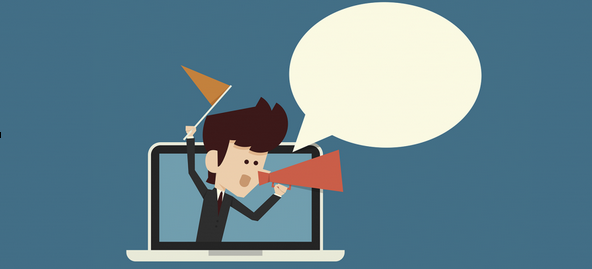 Você deve definir o objetivo da sua marca, na lista abaixo estão algumas das possibilidades:
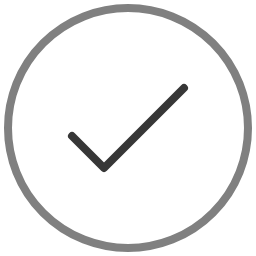 Informar
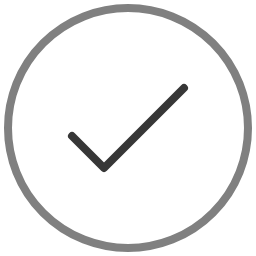 Ensinar
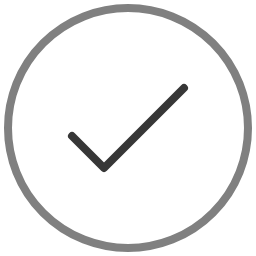 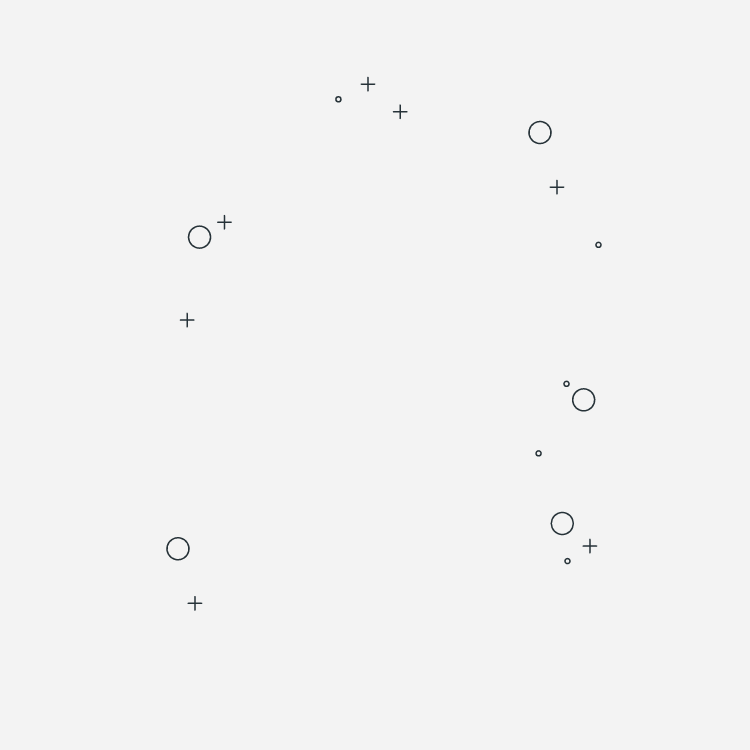 Divertir
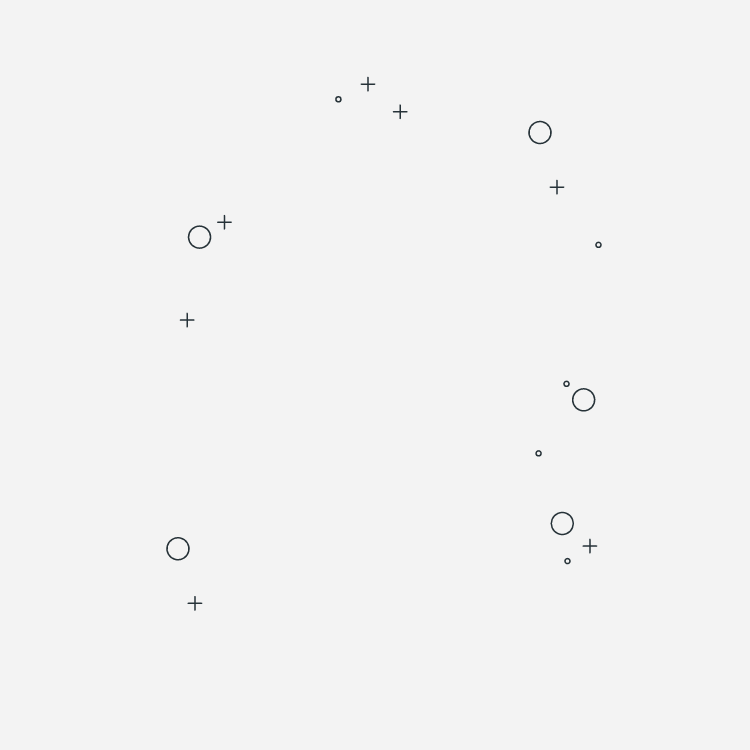 Defina a sua (LINK)
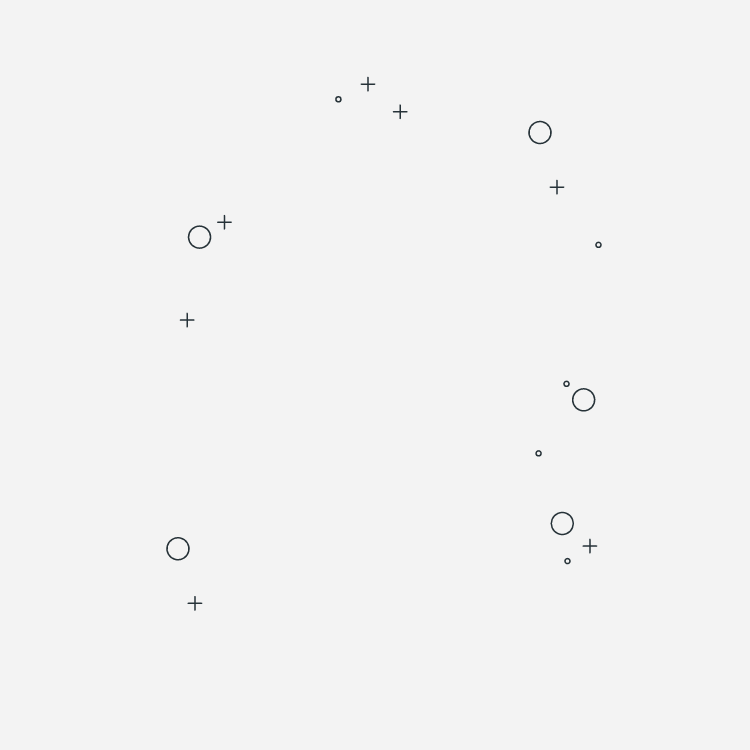 STORYTELLING PARA NEGÓCIOS
A mensagem no cérebro
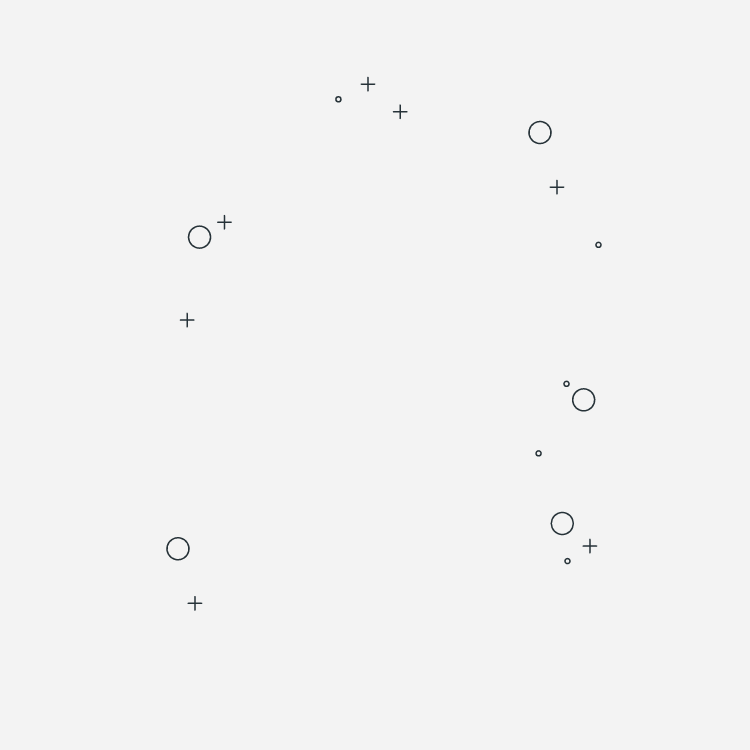 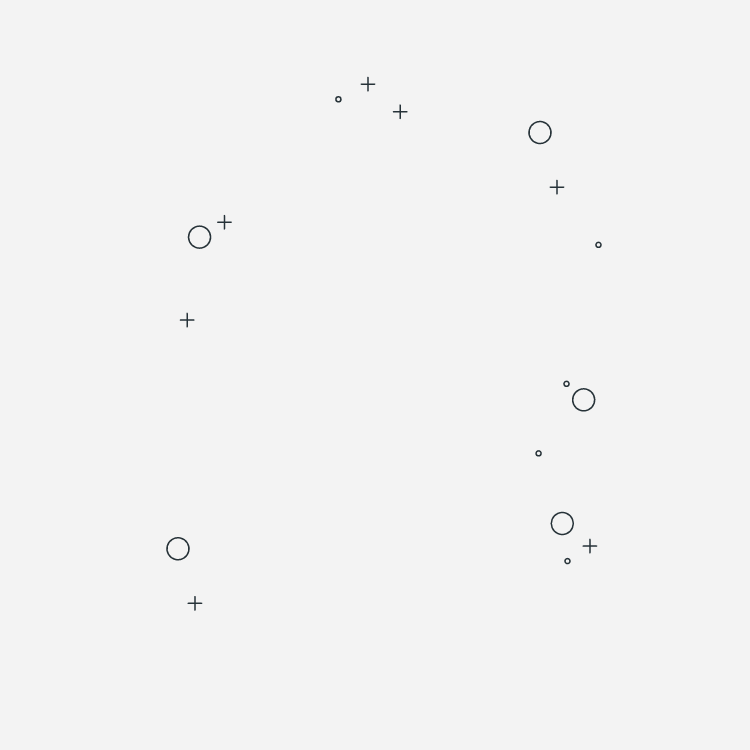 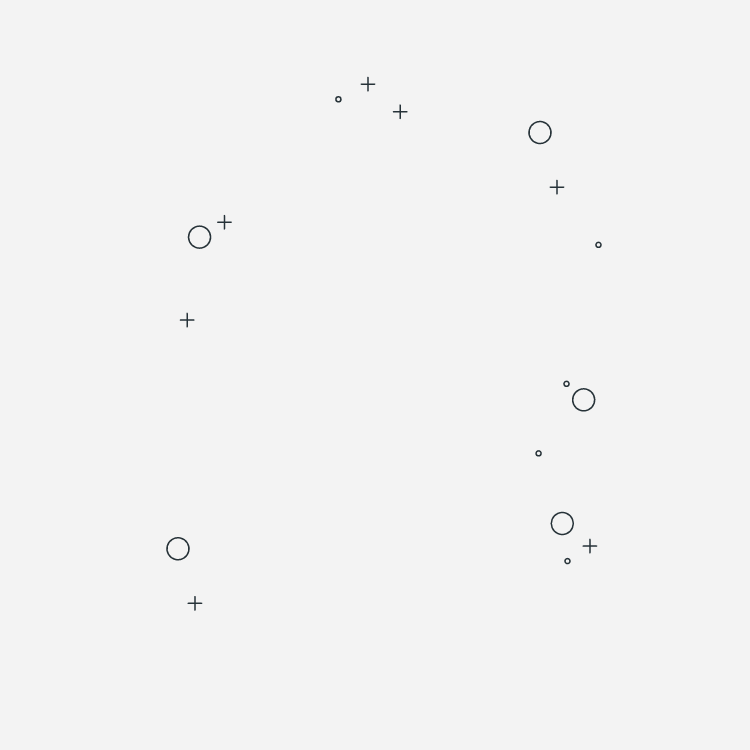 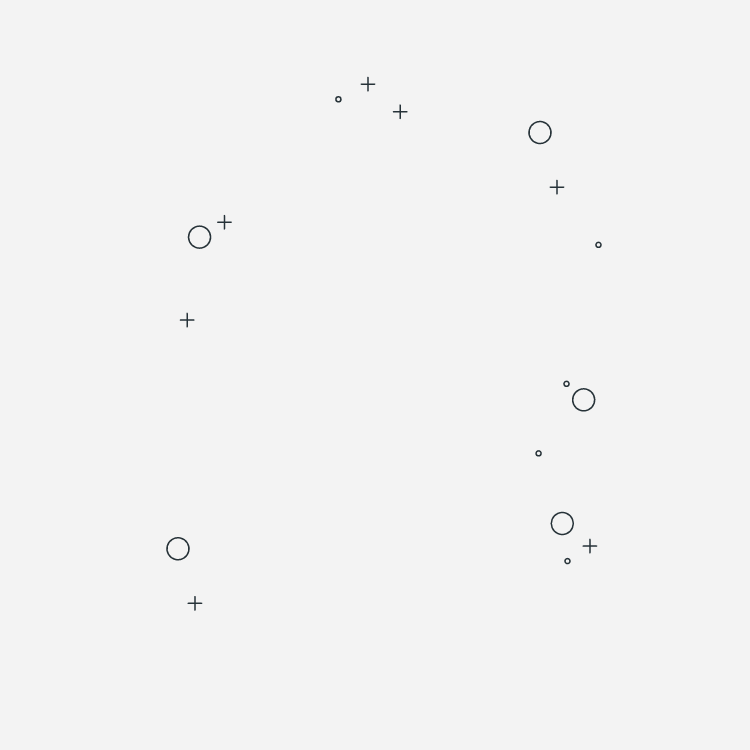 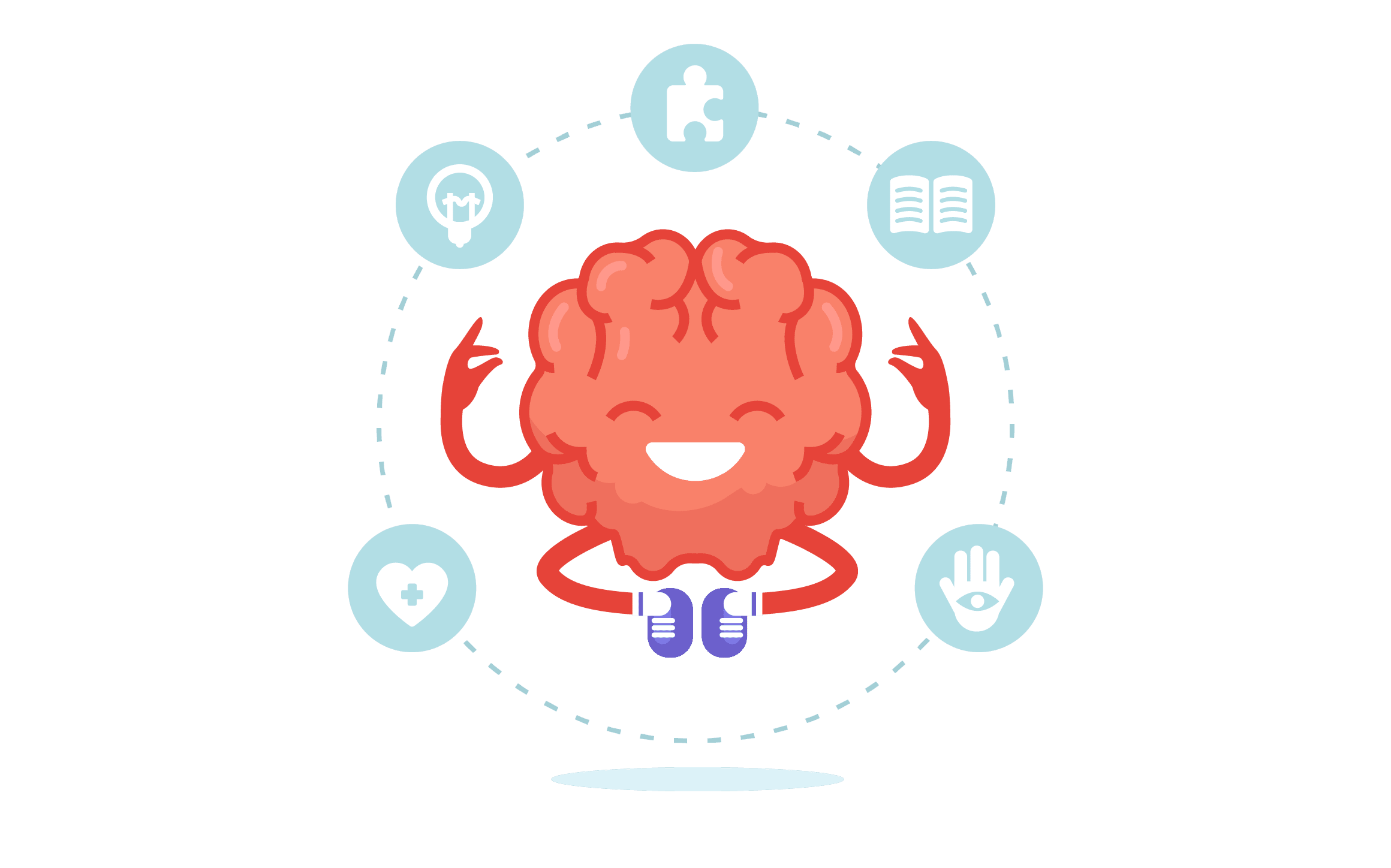 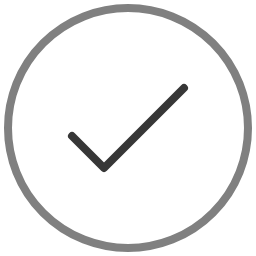 Devemos passar a informação de forma clara para o cliente, para que ele não precise de “pensar” para entender
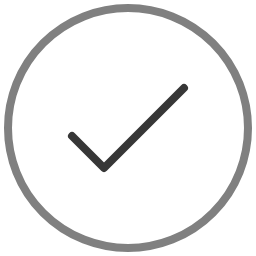 Temos que mostrar que estamos ajudando o cliente (agregando valor e tirando um problema da sua vida)
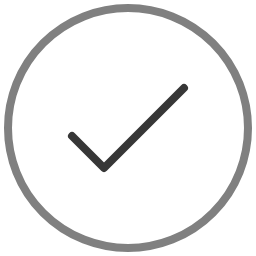 O cérebro se se lembra mais das coisas quando contamos através de histórias
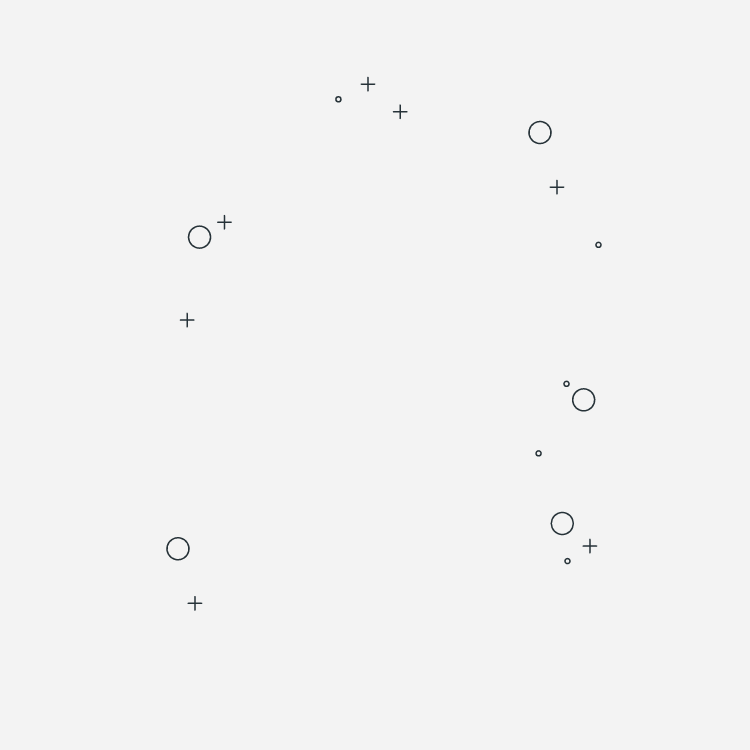 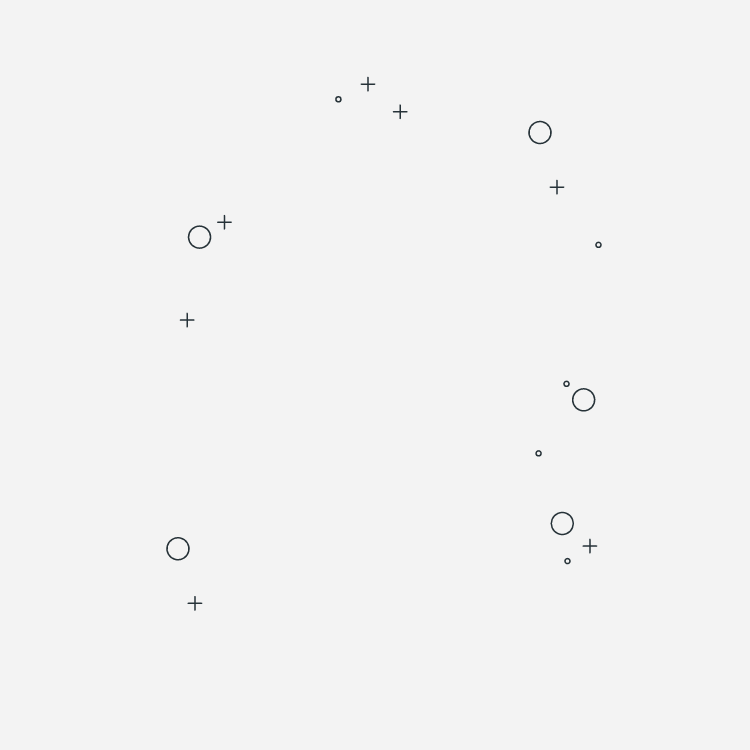 PASSO A PASSO
Os elementos do Storytelling
Link para el documento
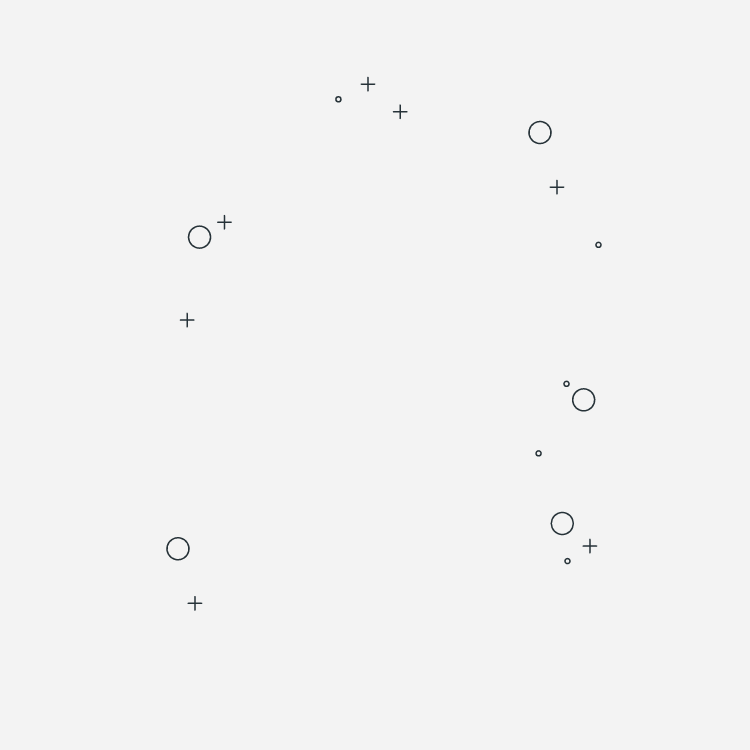 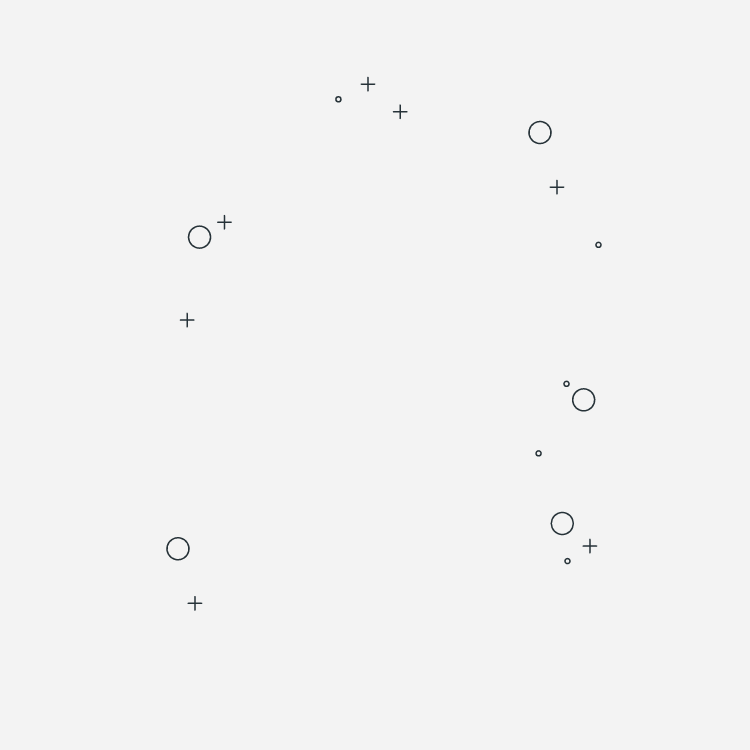 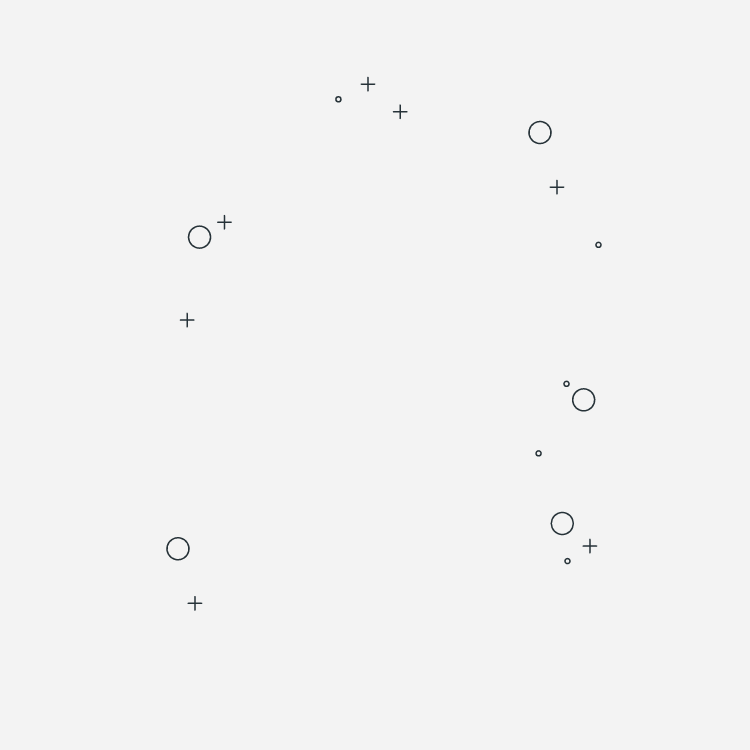 Nosso cliente
Nossa empresa
Deve ser claro (para ser respondido com “sim” ou “nao”)
O problema
O plano
O resultado
História
O protagonista
O guia
Chamada para a ação
A dor do nosso cliente que vamos resolver
A visão de como será se segue nosso plano e como será se não segue nosso plano
É o guia (nossa empresa) que apresenta ao cliente um plano para resolver o  problema (melhor se apresentado em 3 steps simples)
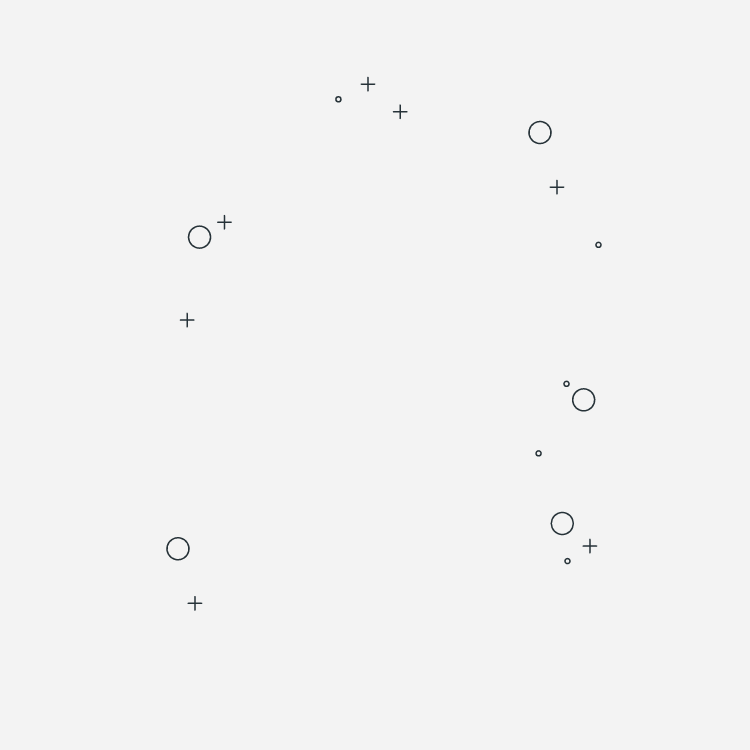 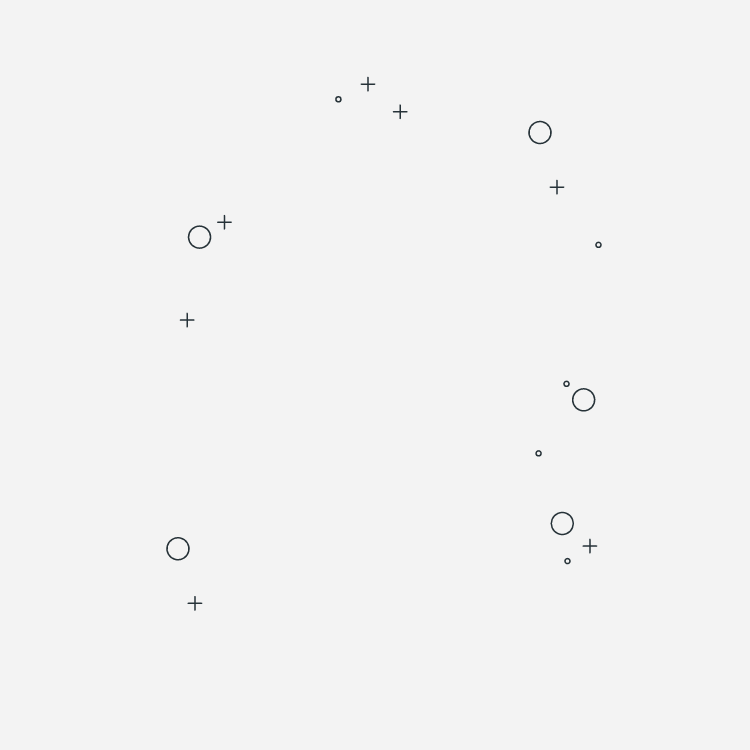 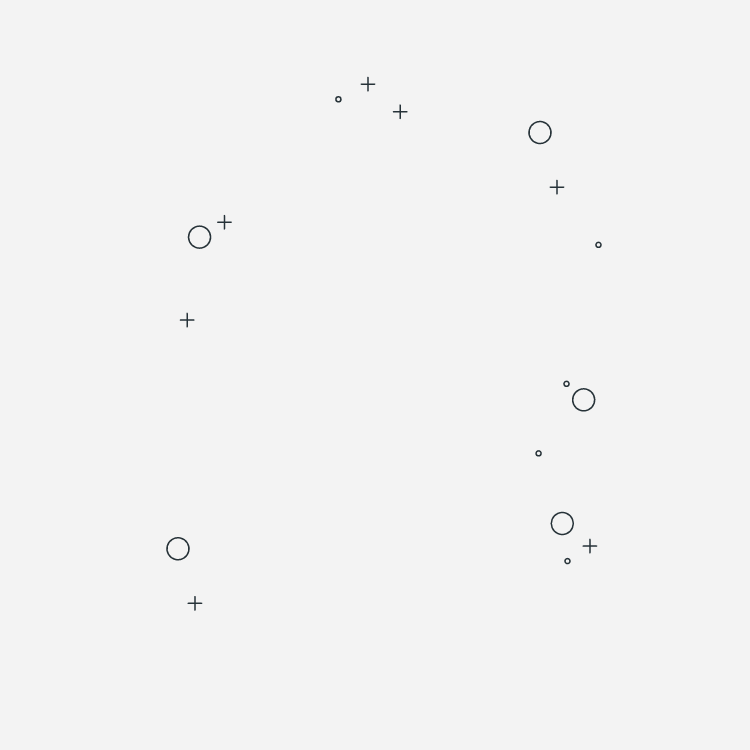 The one-liner
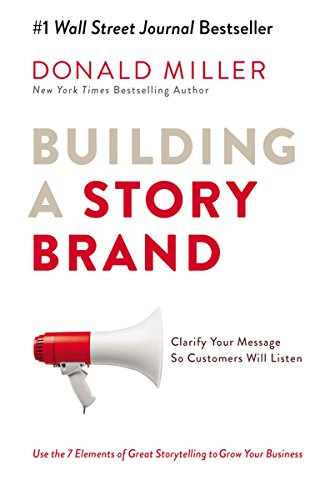 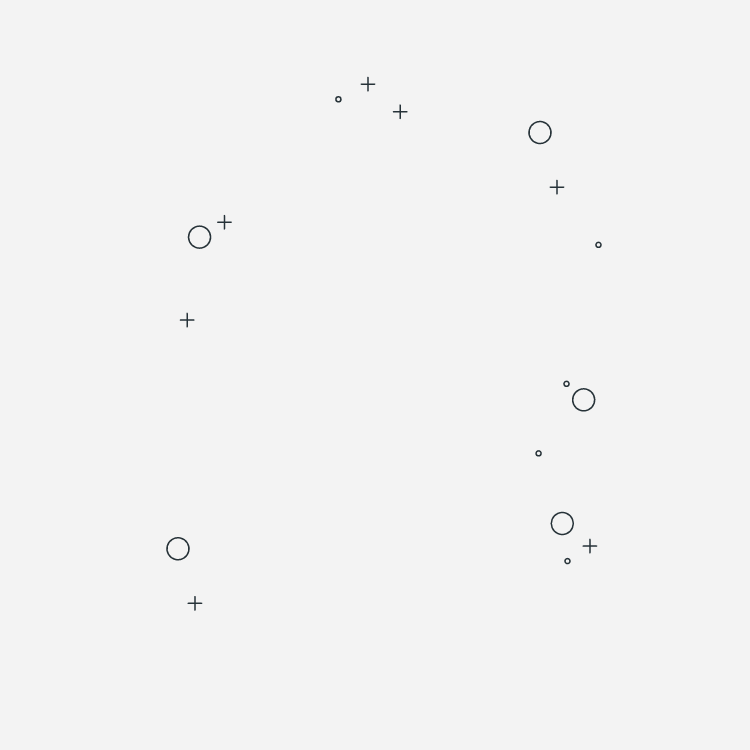 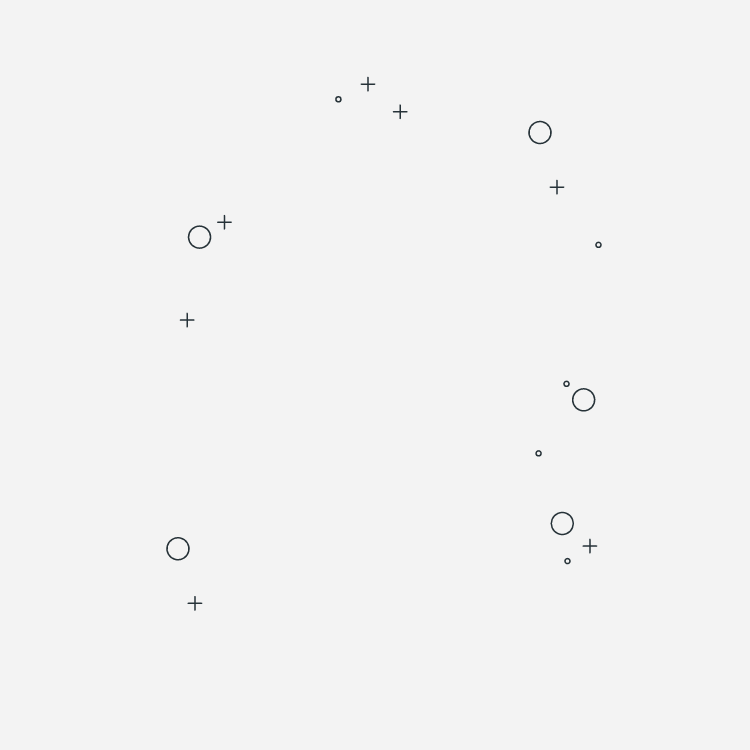 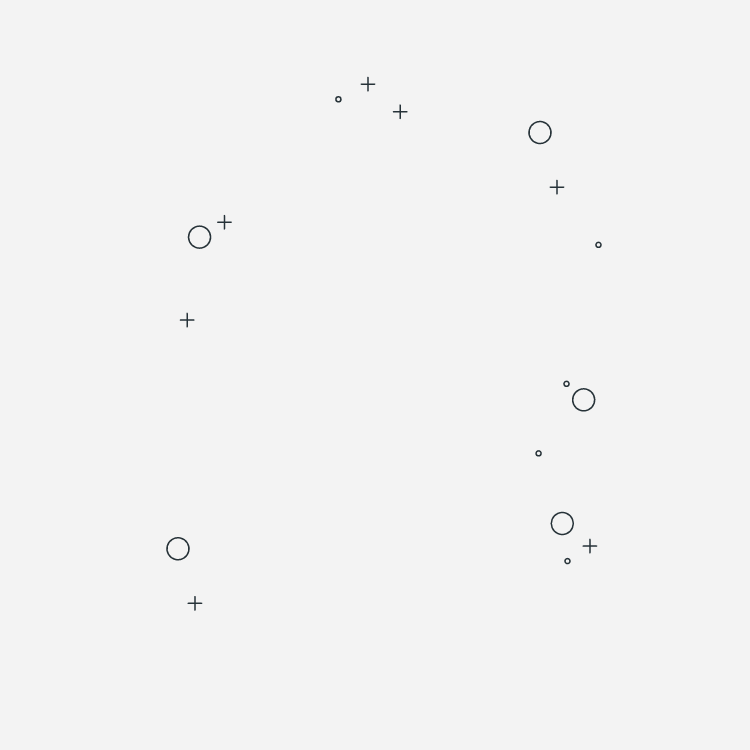 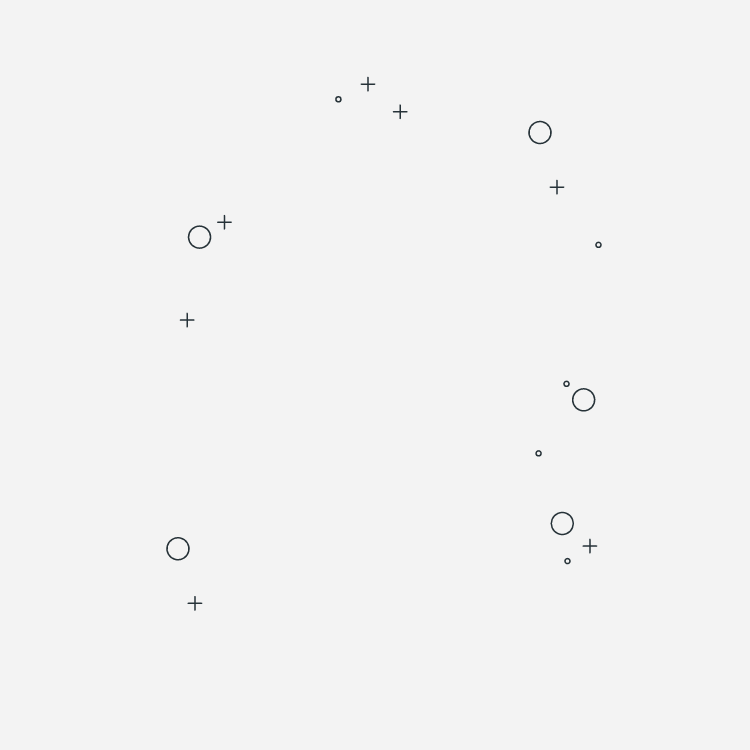 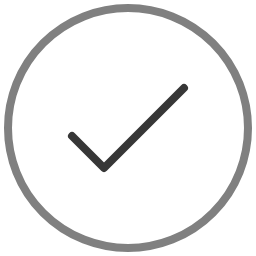 O problema do cliente
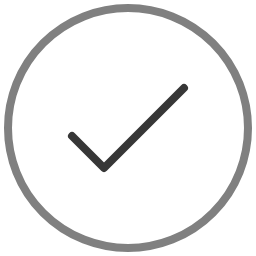 Seu produto / solução
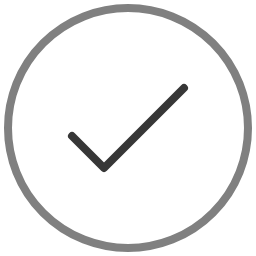 O resultado
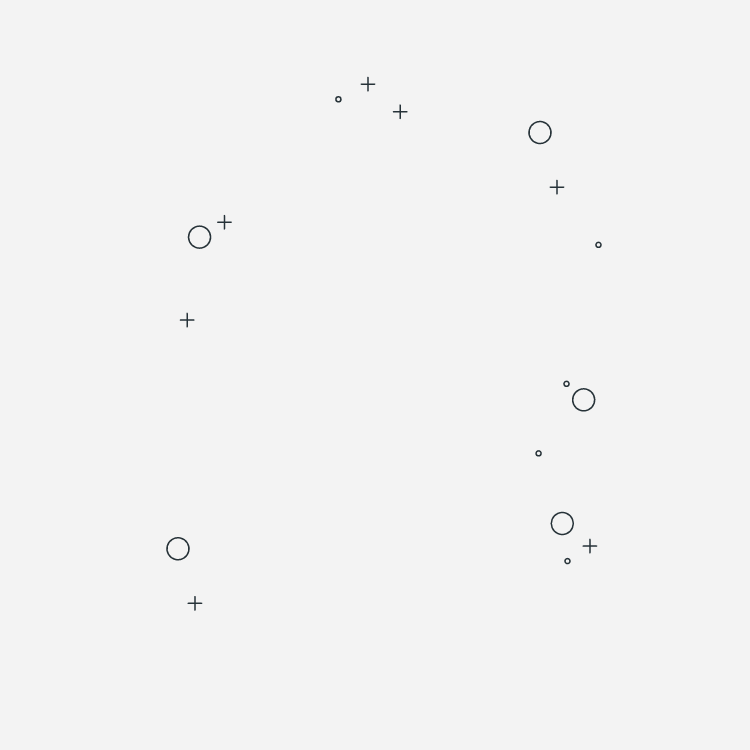 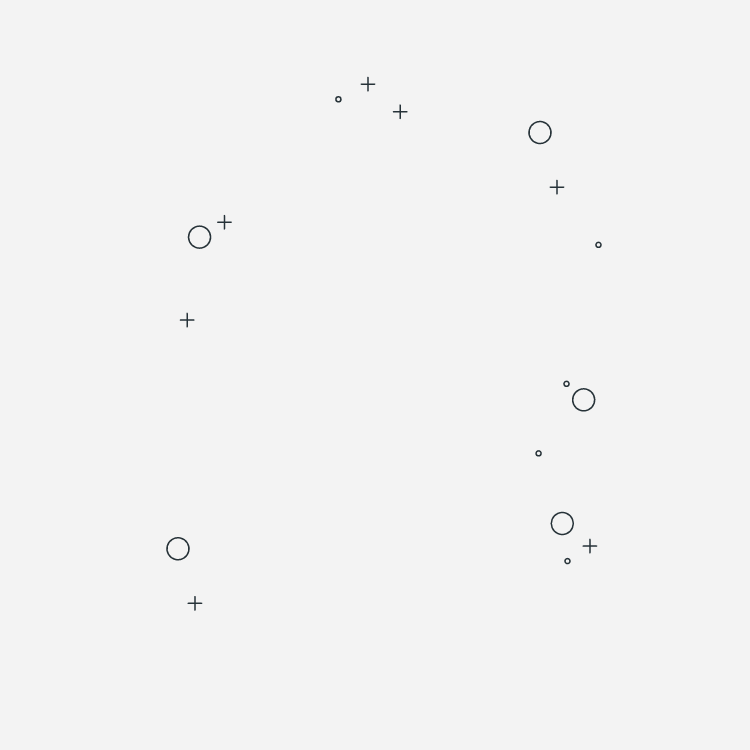 The one-liner
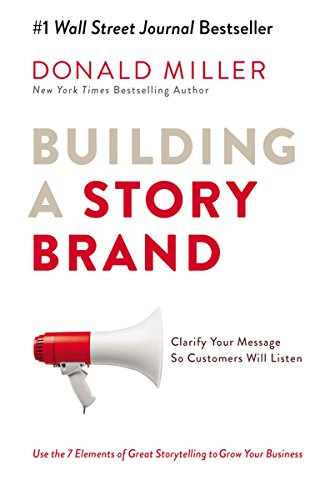 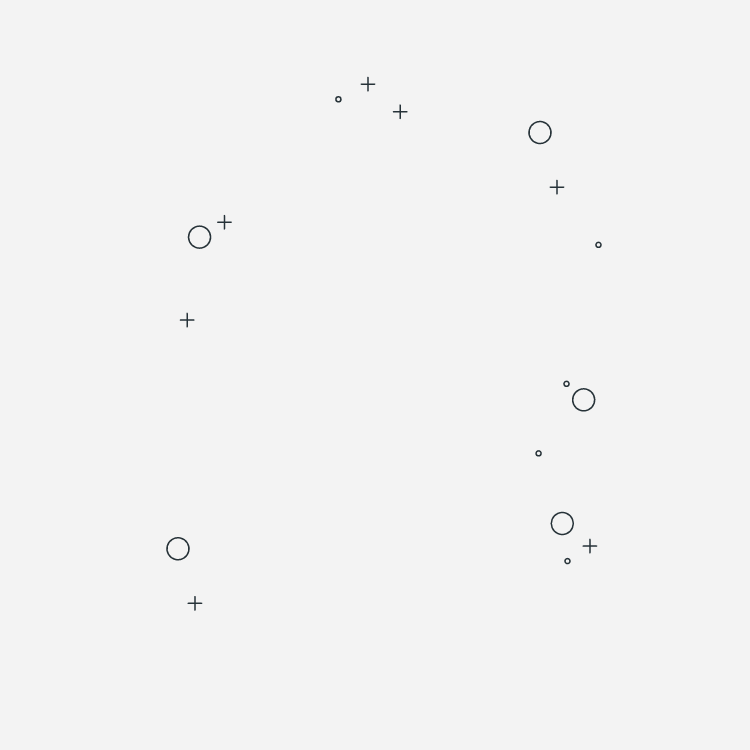 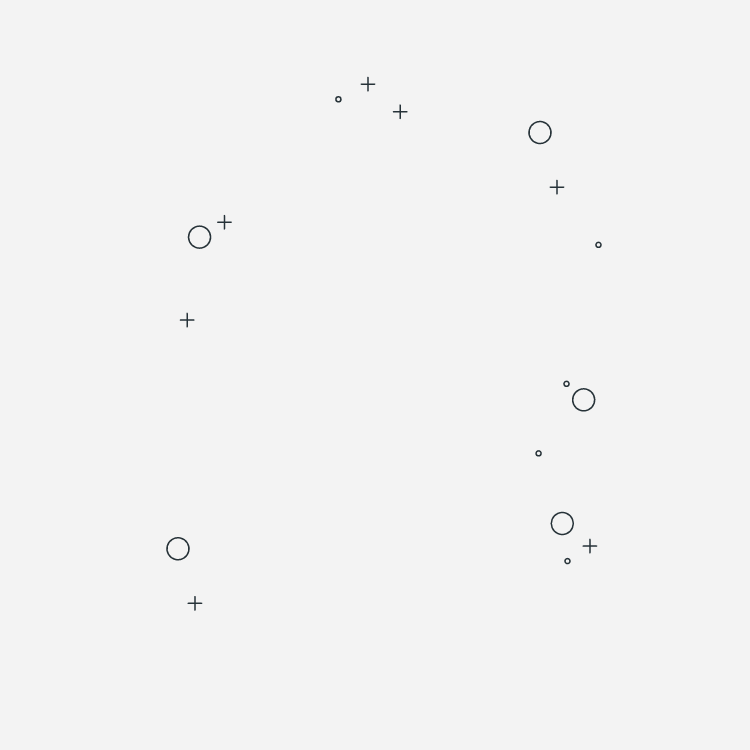 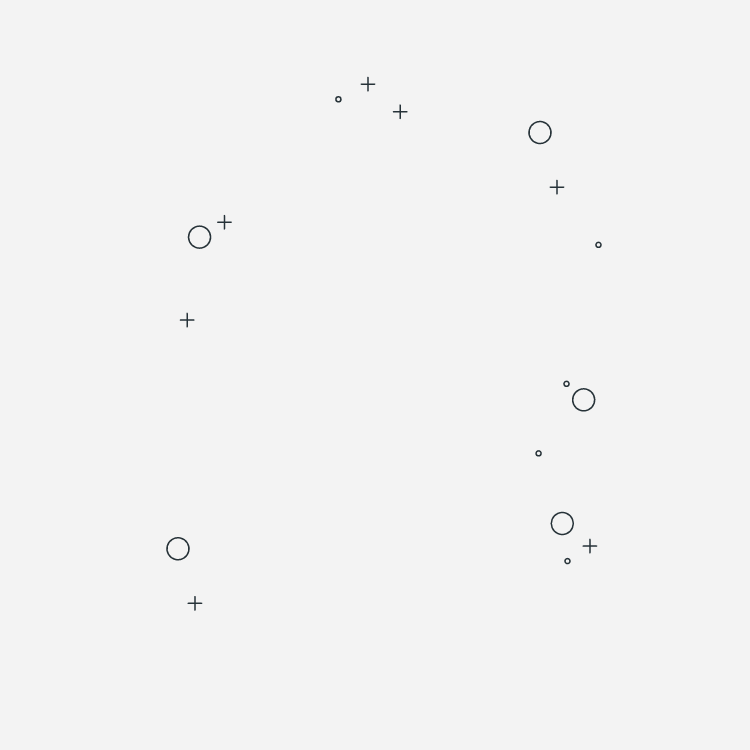 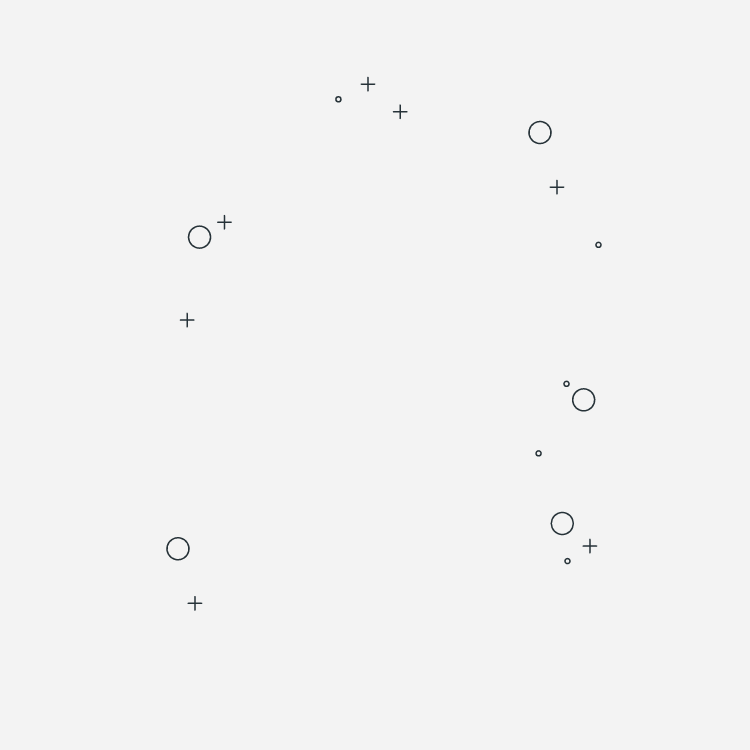 Com X pessoas indo para Nashville todos os dias, perdemos cada vez mais tempo no trânsito. Com Circuit E-bike você poderá chegar mais rápido no seu trabalho e ganhar horas extras para seu dia.
Com X pessoas indo para Nashville todos os dias, perdemos cada vez mais tempo no trânsito. Con Circuit E-bike usted podrá llegar más rápido al trabajo y agregar horas extras a su día.
Com X pessoas indo para Nashville todos os dias, perdemos cada vez mais tempo no trânsito. Com Circuit E-bike usted podrá llegar más rápido al trabajo y agregar horas extras a su día.
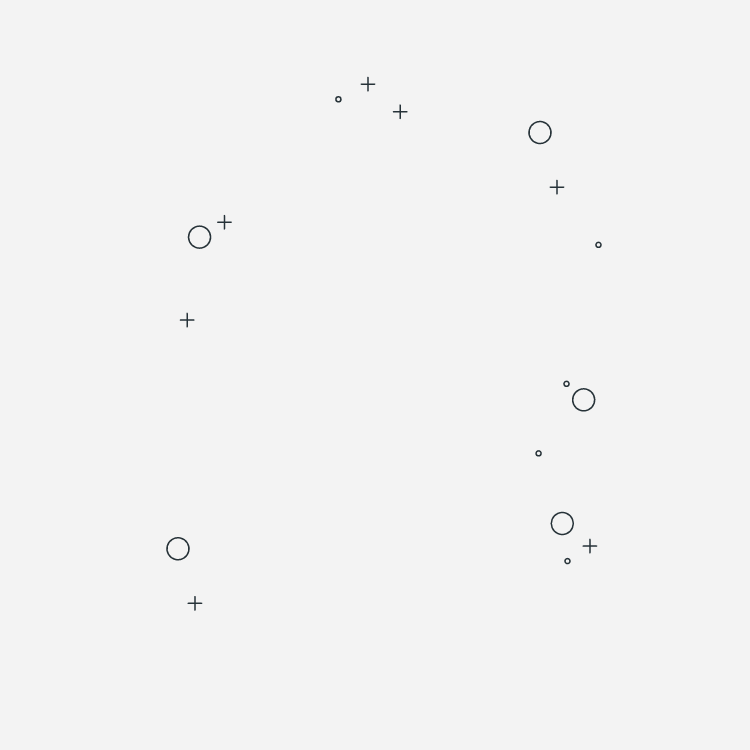 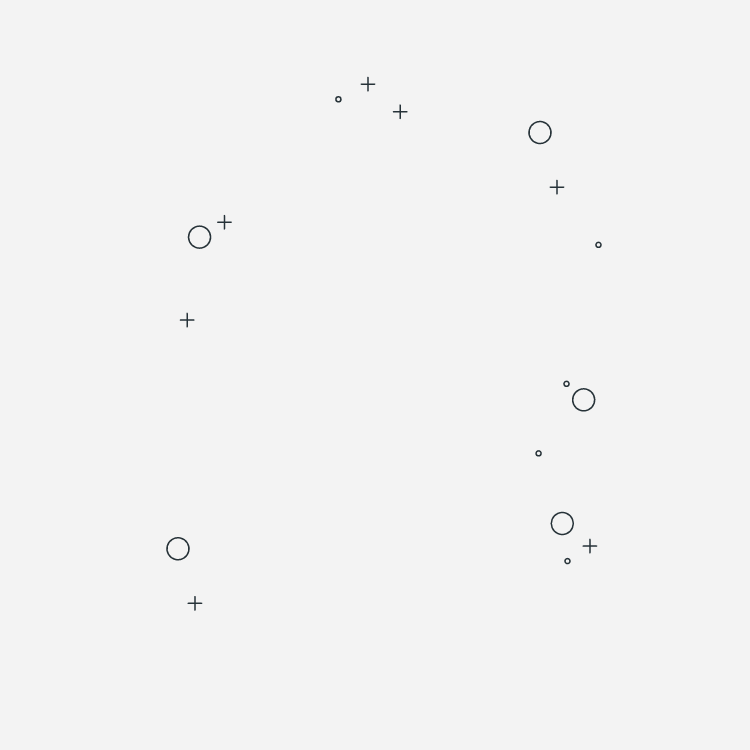 PLANO DE CONTEÚDOS
CONTEÚDO 80/20
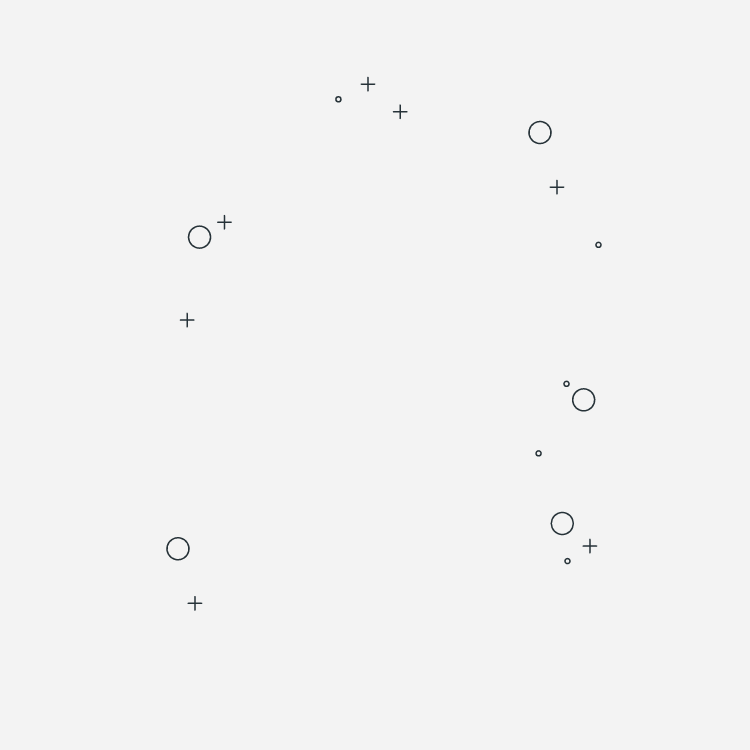 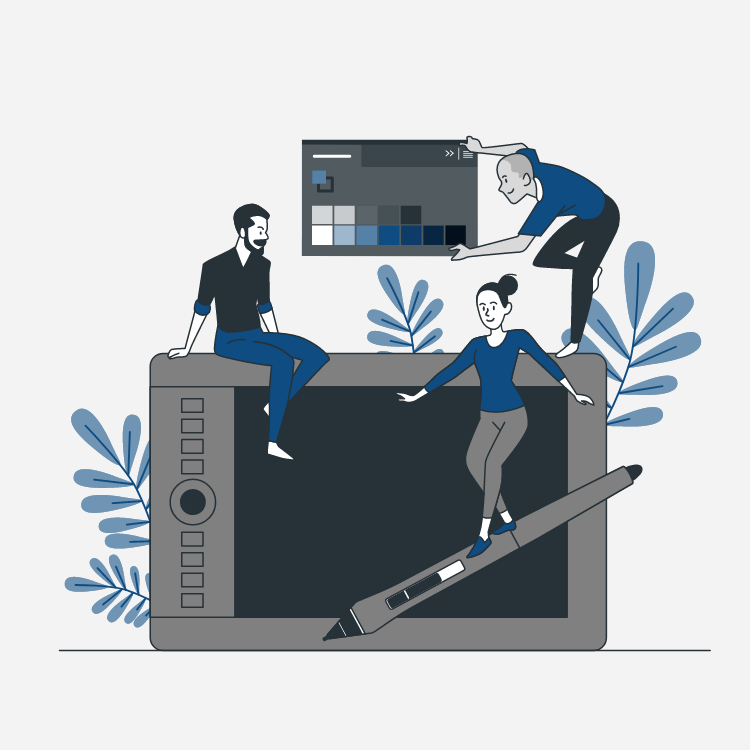 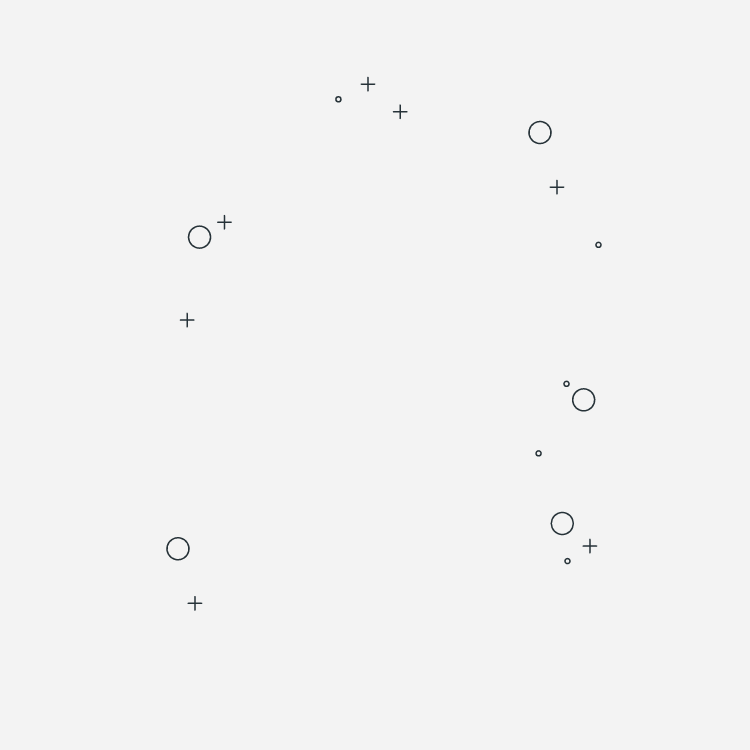 80% do conteúdo deve ser aspiracional ou educacional e 20% de ser de vendas 
Se apoie em ferramentas para te ajudar a organizar (exemplo no Trello)
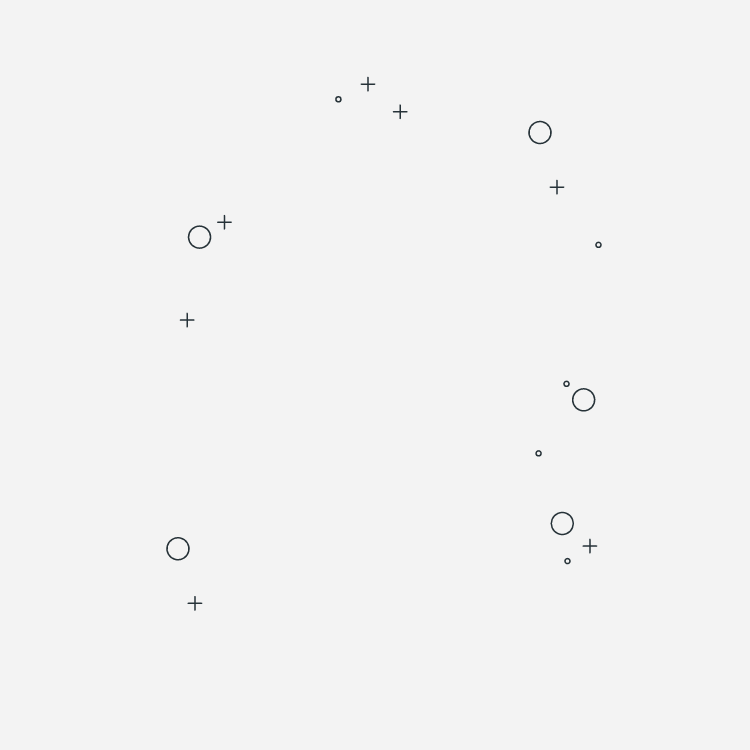 ANÁLISE DA CONCORRÊNCIA
Análise da concorrência
Concorrência vs. Benchmark: São coisas diferentes. Concorrência é aquele que disputa um cliente com você mas, além de avaliá-lo, você deve fazer o mesmo com empresas referências na sua indústria para aprender com eles (benchmark).
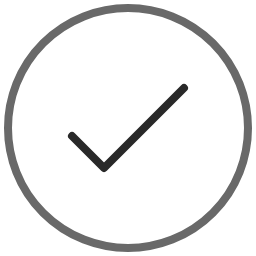 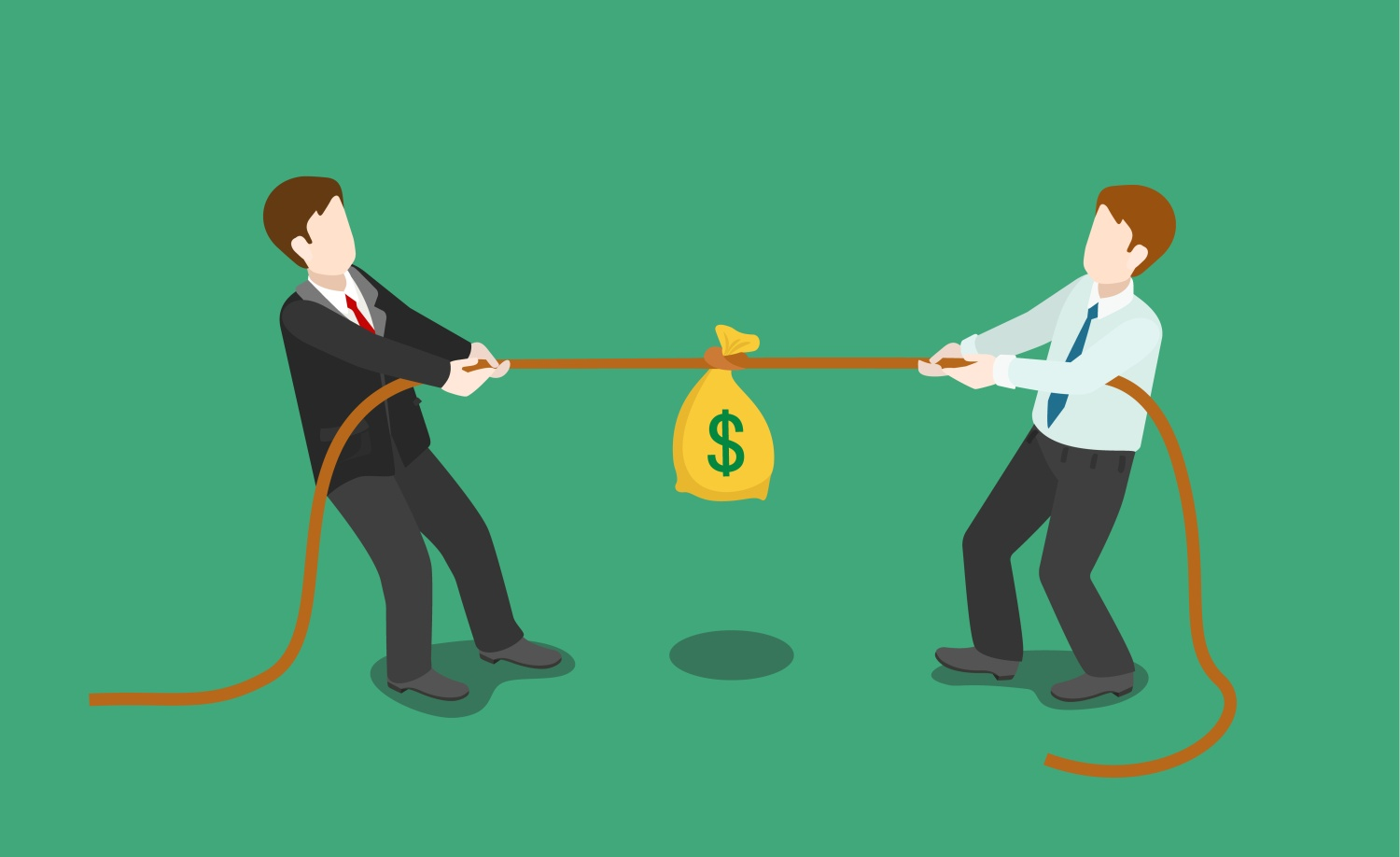 SimilarWeb: Página para encontrar páginas similares às suas de referência e para ver como está o tráfego (link)
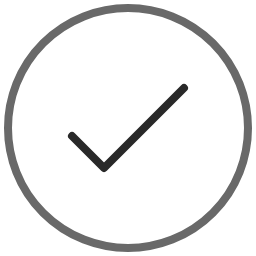 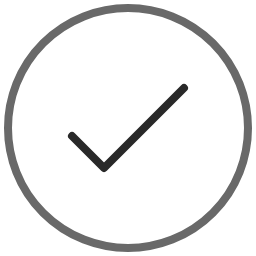 Facebook/Meta Library: Avalie os criativos da sua concorrência e benchmark (link)
LINK
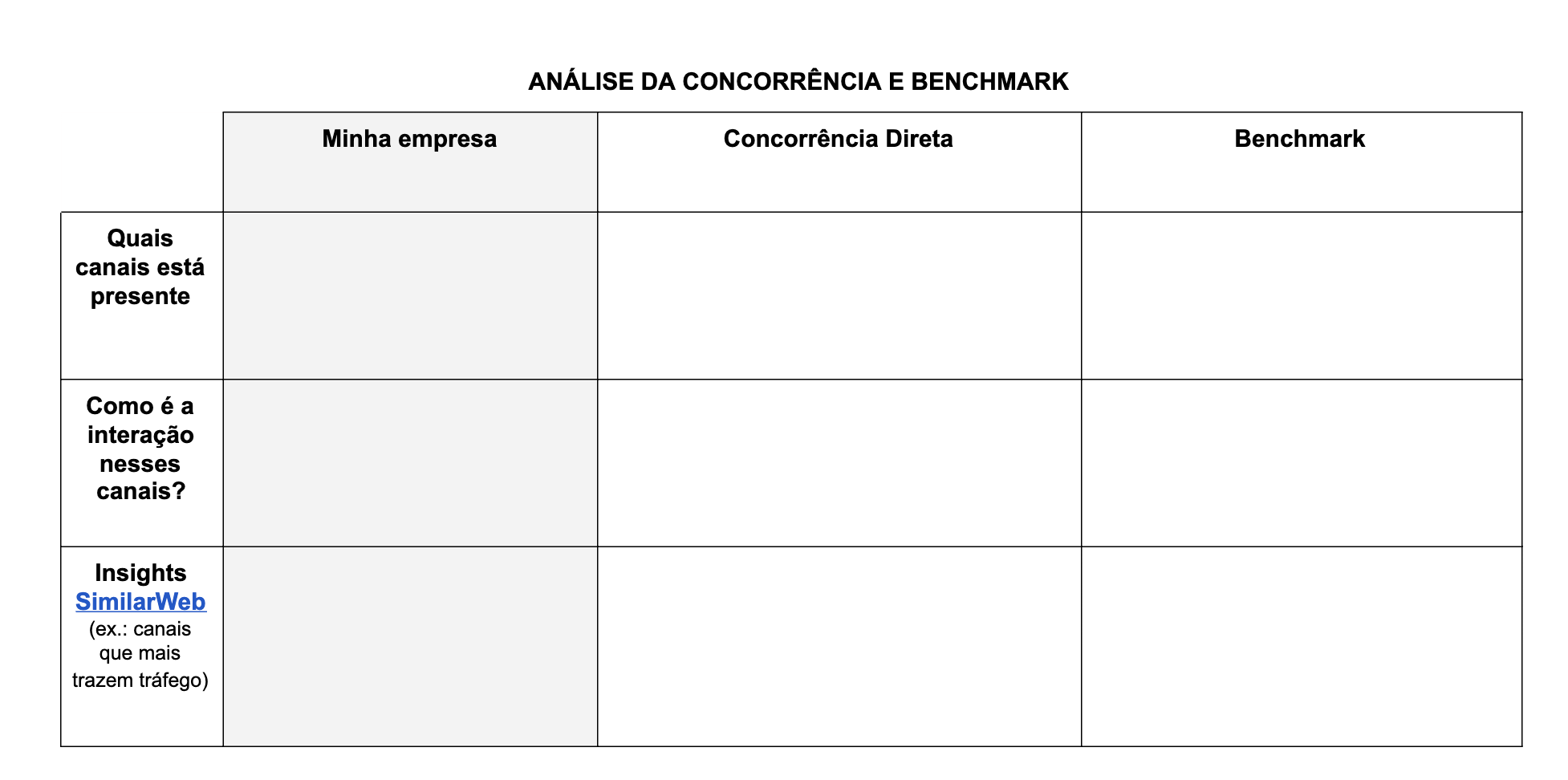 ANÁLISE SWOT
Análise SWOT
LINK
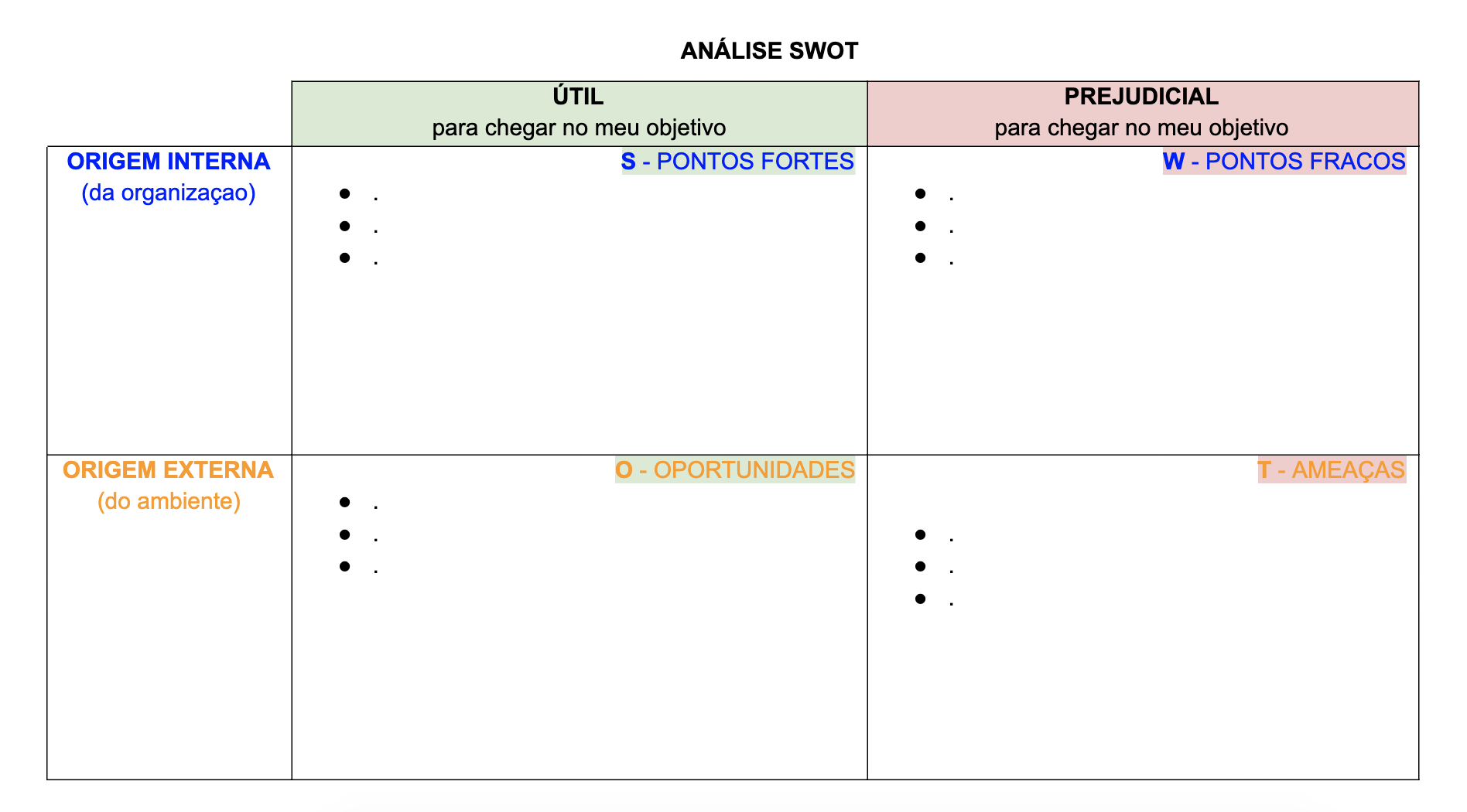 PLANO DE 
MÍDIAS PAGAS
Plano de mídias pagas
LINK
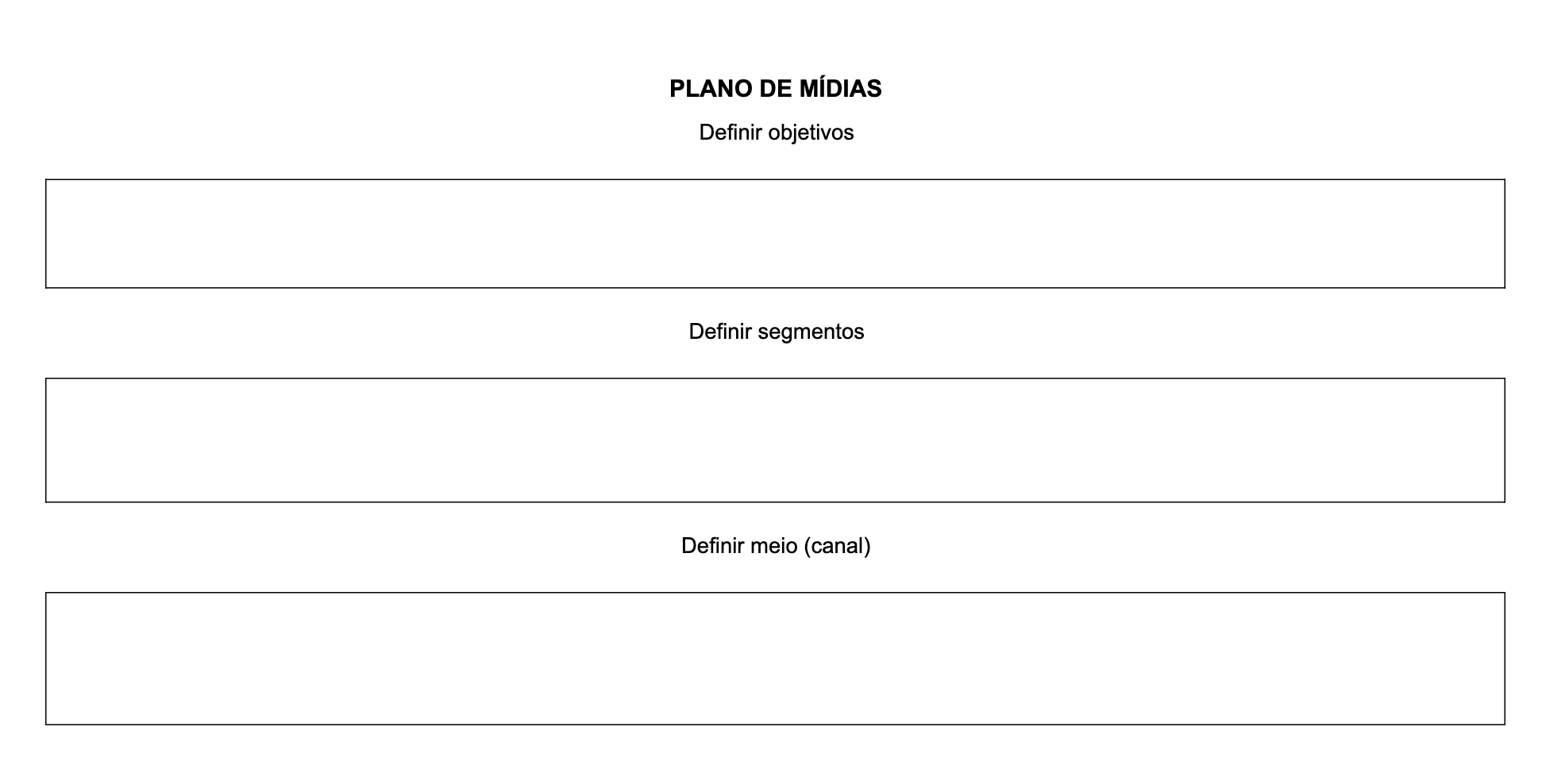 FORECAST
Forecast
LINK
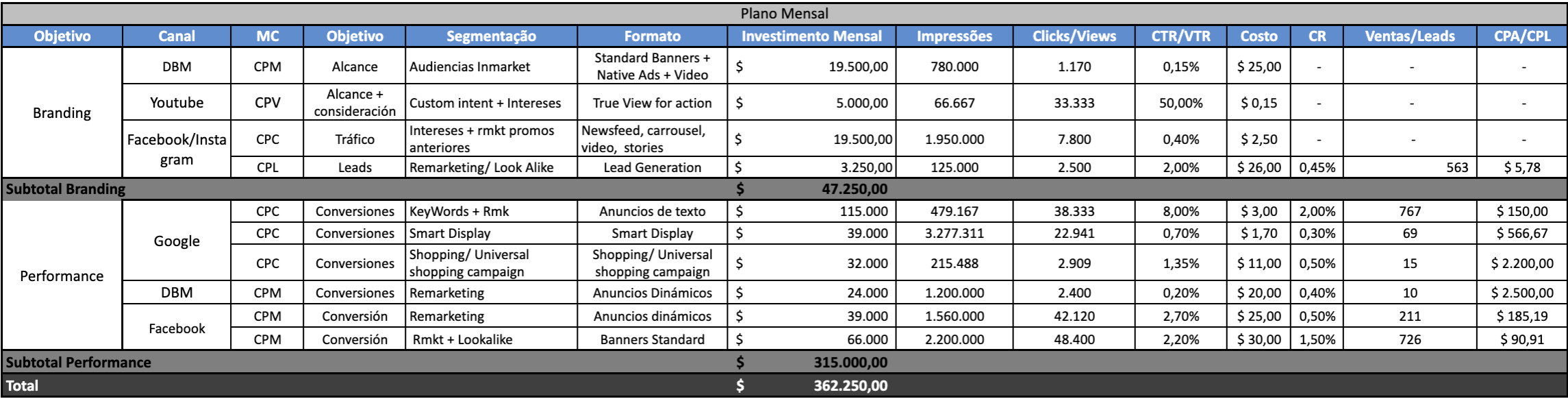 OBRIGADA!
LinkedIn: /nataliazuca
Instagram: @nataliazuca
[Speaker Notes: https://sitefa.fatecsertaozinho.edu.br/index.php/sitefa]
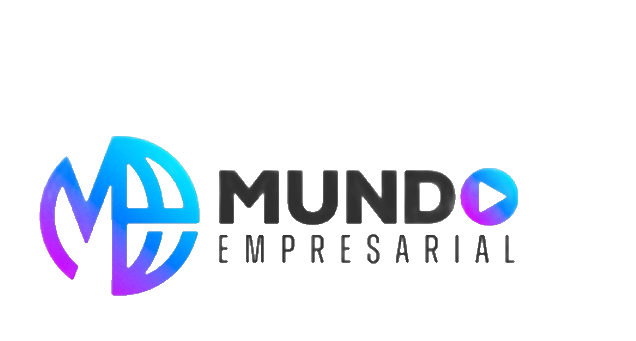